Tại sao khi một em bé đứng lên chiếc đệm (nệm) thì đệm lại bị lún sâu hơn khi người lớn nằm trên nó?
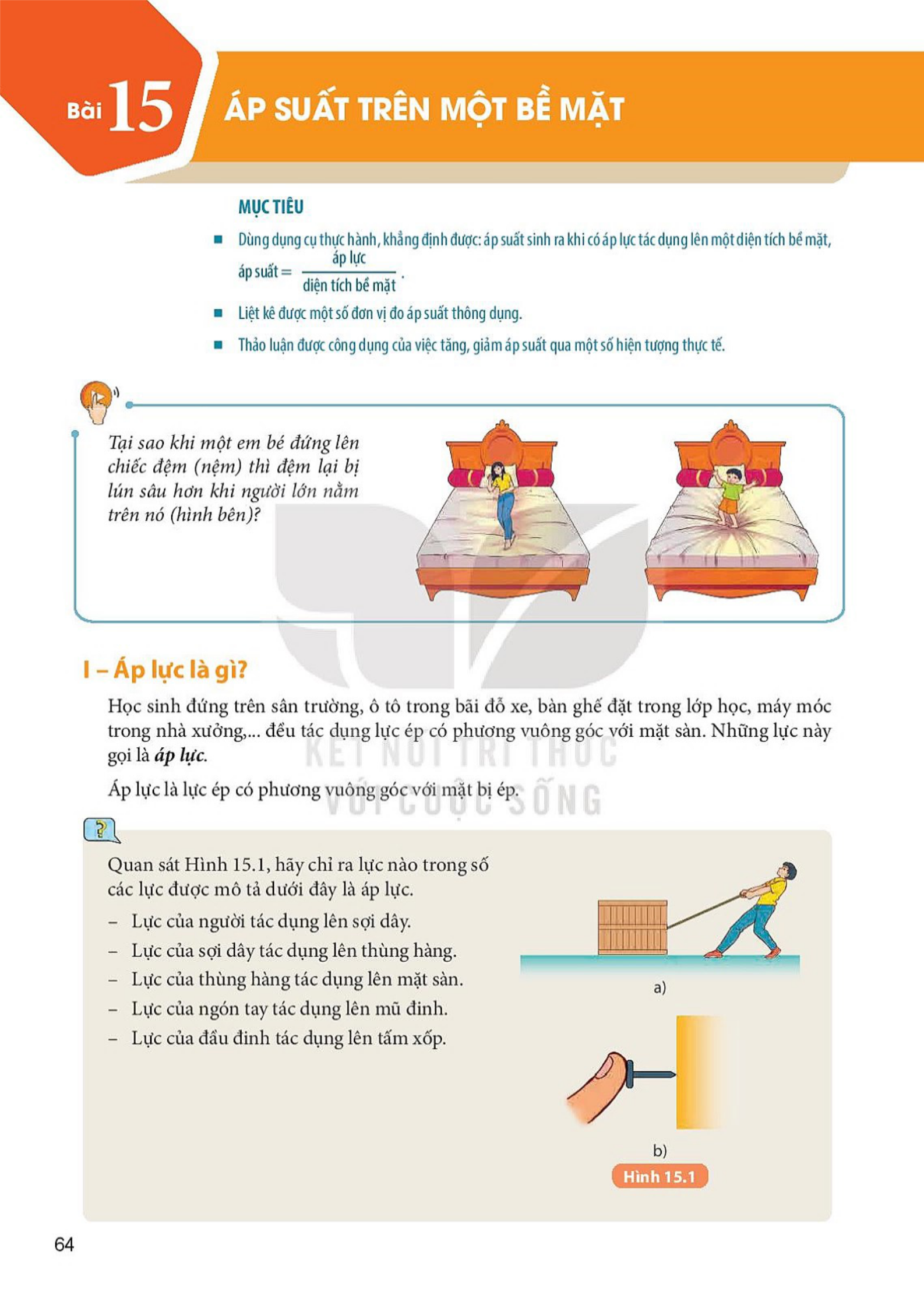 Nguyên nhân: là do tác dụng của áp lực (hay còn được gọi là áp suất)
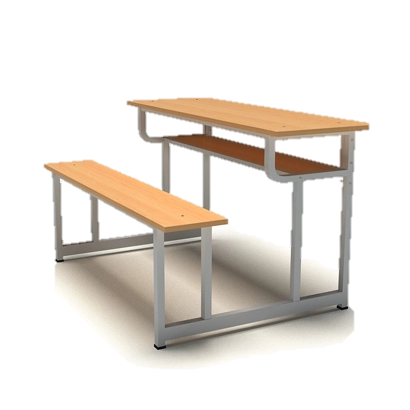 I. Áp lực là gì?
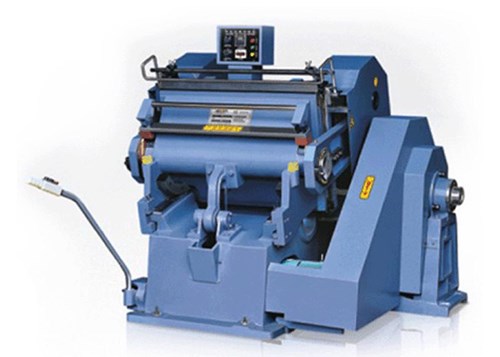 Lực của ô tô trong bãi đỗ xe, bàn ghế trong lớp học, máy móc trong nhà xưởng tác dụng lên mặt sàn một lực ép. Lực ép này có phương như thế nào?
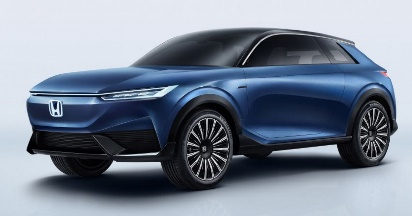 Những lực ép này có phương vuông góc với mặt bị ép
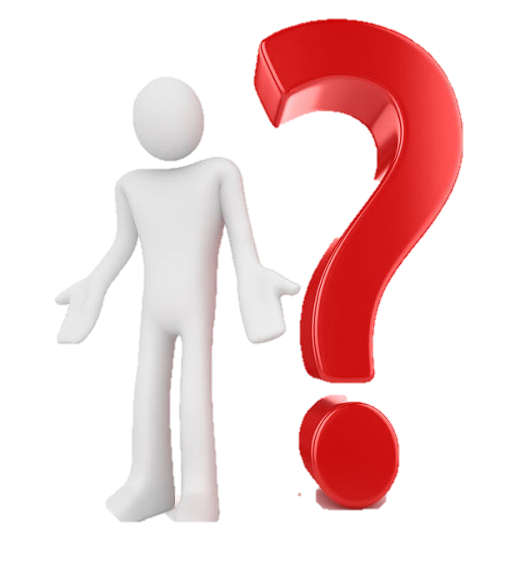 Kết luận: Áp lực là lực ép có phương vuông góc với mặt bị ép
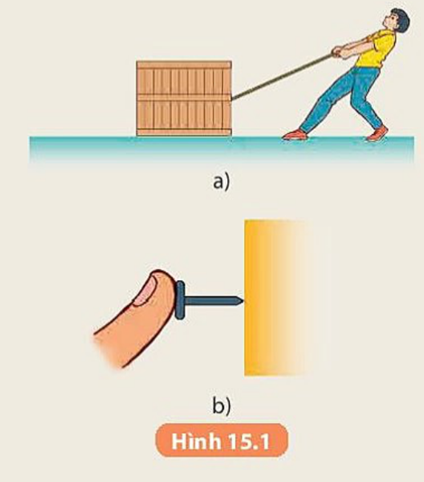 Quan sát hình 15.1 SGK hãy chỉ ra lực nào trong số các lực được mô tả đưới đây là áp lực
- Lực của người tác dụng lên sợi dây.
- Lực của sợi dây tác dụng lên thùng hàng.
- Lực của thùng hàng tác dụng lên mặt sàn.
- Lực của ngón tay tác dụng lên mũ đinh.
- Lực của đầu đinh tác dụng lên tấm xốp.



Vận dụng kiến thức đã học và liên hệ thực tế hãy cho một ví dụ về áp lực?
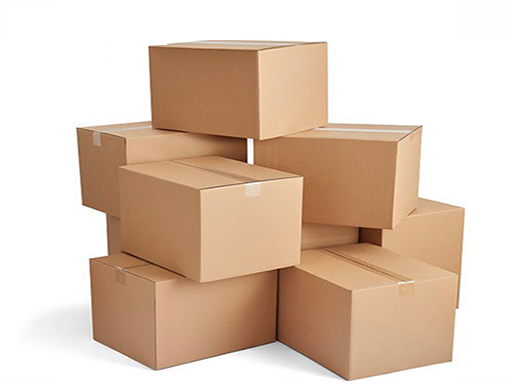 ÁP LỰC
Ví dụ:
-	Lực của thùng hàng tác dụng lên mặt sàn.
-	Lực của ngón tay tác dụng lên mũ đinh.
-	Lực của đầu đinh tác dụng lên tấm xốp.
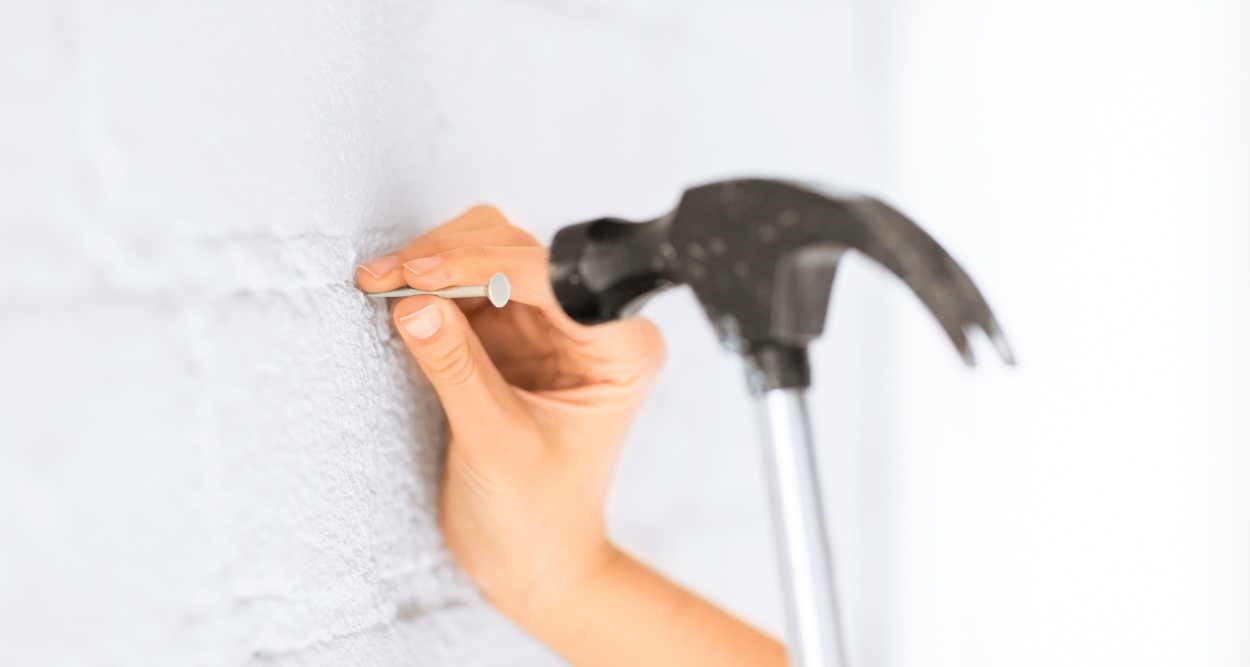 DIỆN TÍCH BỊ ÉP
II. Áp suất
1. Thí nghiệm
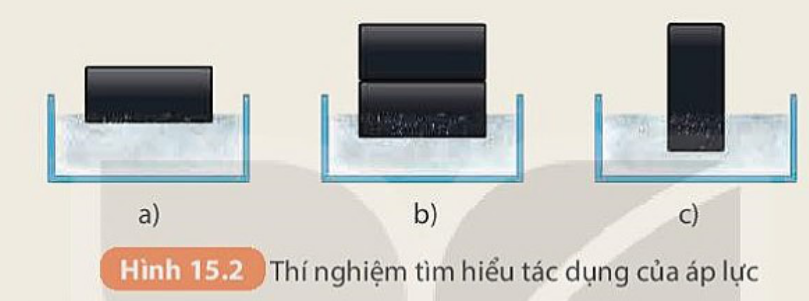 Dụng cụ thí nghiệm: hai khối sắt giống nhau có dạng hình hộp chữ nhật, một khay nhựa hoặc thủy tinh trong suốt đựng bột mịn.
HS hoạt động nhóm thiết kế phương án thí nghiệm, tiến hành thí nghiệm và hoàn thành theo mẫu bảng 15.1 SGK.
? Từ kết quả thí nghiệm trên có thể rút ra nhận xét gì về các yếu tố ảnh hưởng đến độ lún?
Nhận xét:
- Cùng diện tích bị ép: nếu độ lớn của áp lực càng lớn thì tác dụng của nó cũng càng lớn.
- Cùng độ lớn của áp lực: nếu diện tích bị ép càng nhỏ thì tác dụng của áp lực càng lớn.
 Kết luận:
Tác dụng của áp lực (áp suất) phụ thuộc vào độ lớn của áp lực F và diện tích bị ép S
2. Công thức tính áp suất.
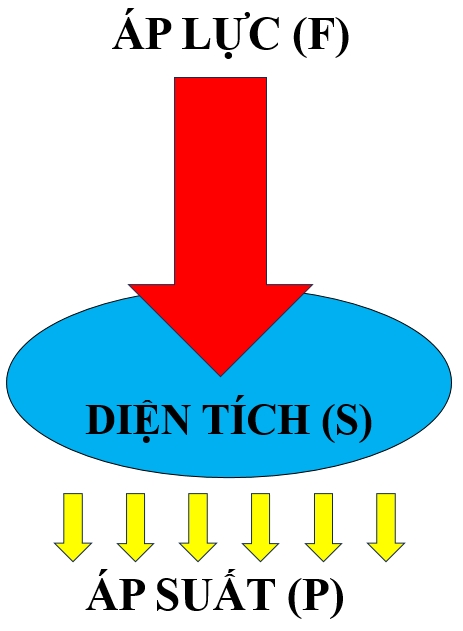 Thảo luận nhóm hoàn thành phiếu học tập số 1 trong thời gian 10 phút
3. Công dụng của việc làm tăng, giảm áp suất.



PHIẾU HỌC TẬP SỐ 2
Câu hỏi 1. Một người làm vườn cần đóng một chiếc cọc xuống đất. Hãy đề xuất phương án để có thể đóng được chiếc cọc xuống đất một cách dễ dàng. Giải thích.	
Câu hỏi 2. Để xe ô tô có thể vượt qua vùng đất sụt lún người ta thường làm như thế nào? Mô tả cách làm và giải thích.	
Câu hỏi 3. Hãy giải thích tại sao cá sấu có hàm răng rất nhọn.
Câu hỏi 4. Nêu thêm những ví dụ trong thực tế về công dụng của việc làm tăng, giảm áp suất.
HS hoạt động nhóm hoàn thành phiếu học tập số 2 trong thời gian 3 phút
PHIẾU HỌC TẬP SỐ 2
Câu 1. Vì khi đầu cọc nhọn sẽ làm giảm diện tích bị ép dẫn đến tăng áp suất vì vậy ta đóng cọc được dễ dàng hơn
Câu 2. Để thoát lầy cần triệt tiêu ma sát trượt của bánh xe. Do đó, thanh gỗ hay xích sắt, rơm, cỏ,... sẽ giúp bánh xe có được độ bám và thoát lún nhanh chóng.
Câu 3. Cá sấu có hàm răng rất nhọn vì răng nhọn sẽ làm giảm diện tích bị ép dẫn đến tăng áp suất giúp cá sấu nhai con mồi nhanh và hiệu quả.
Câu 4. 
Ví dụ cách làm tăng áp suất
+ Ống hút cắm vào hộp sữa có đầu nhọn -> giảm diện tích bị ép nên áp suất tăng.
Ví dụ cách làm giảm áp suất
+ Xe tăng dùng xích có bản rộng để giảm áp suất
- Để tăng áp suất, ta có thể tăng áp lực F và giảm diện tích bị ép S.
- Muốn giảm áp suất thì ta giảm áp lực F và tăng diện tích bị ép S.
- Một số Công dụng của việc làm tăng, giảm áp suất:
+ Tăng áp suất giúp ta đóng cọc được dễ dàng hơn
+ Giảm áp suất giúp xe có thể dễ dàng thoát khỏi sa lầy
+ Tăng áp suất giúp cá sấu có nhai con mồi nhanh và hiệu quả.
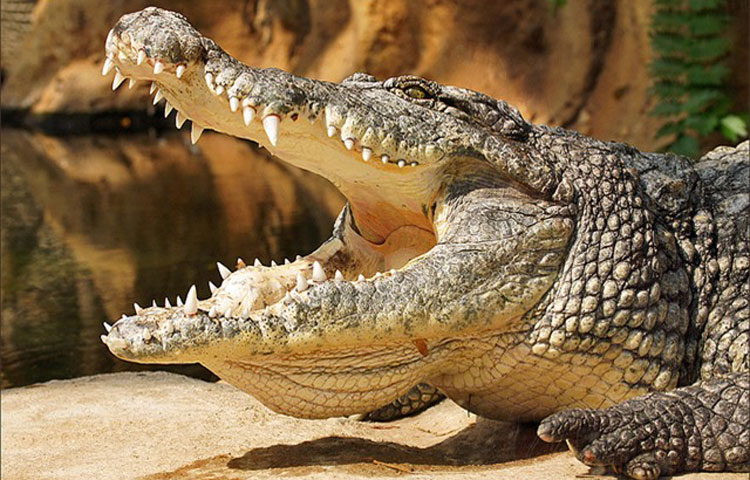 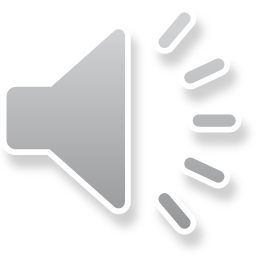 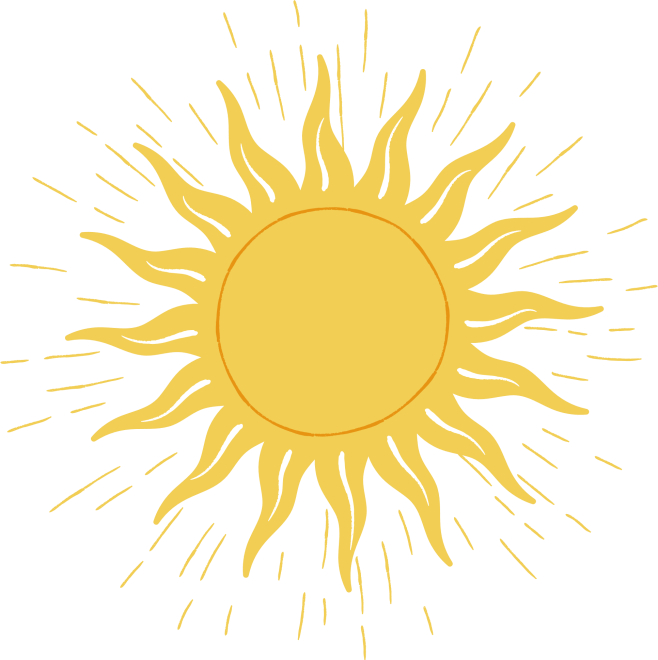 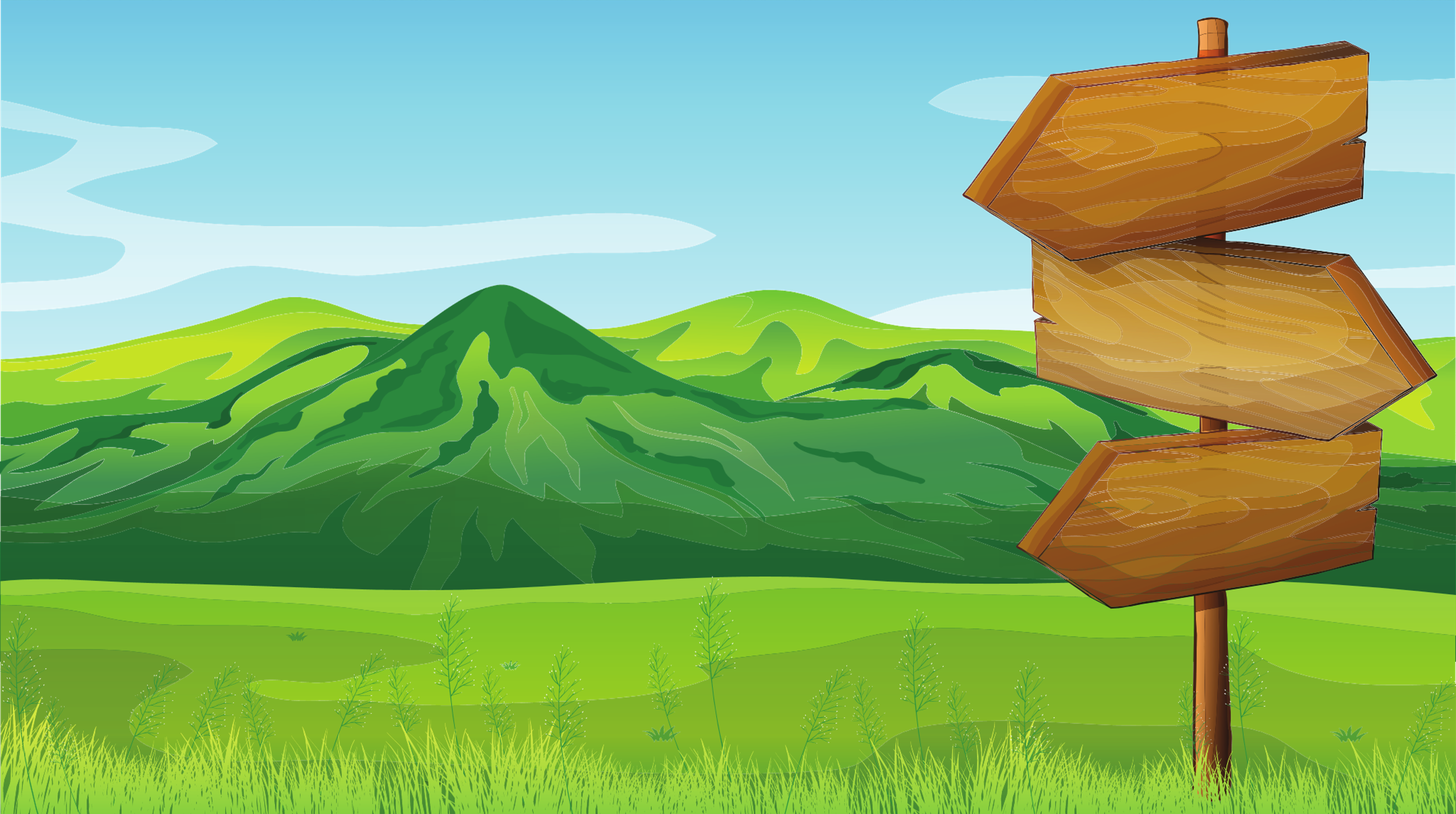 BÀI 15: ÁP SUẤT TRÊN MỘT BỀ MẶT
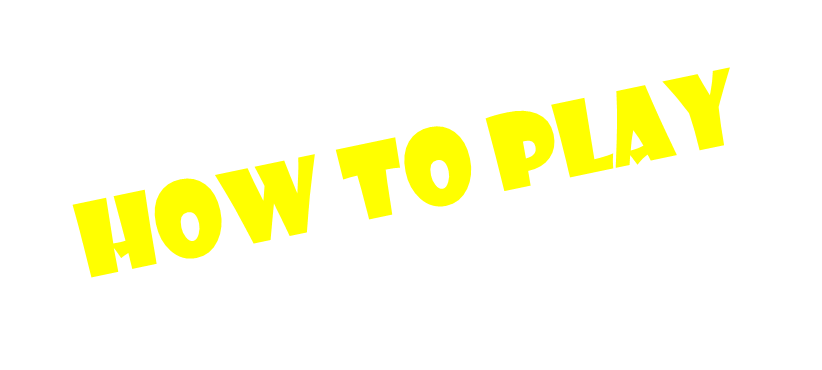 * Luyện tập
Hãy Giúp những bác nông dân đuổi những con chuột phá hoại mùa màng ra khỏi cánh đồng
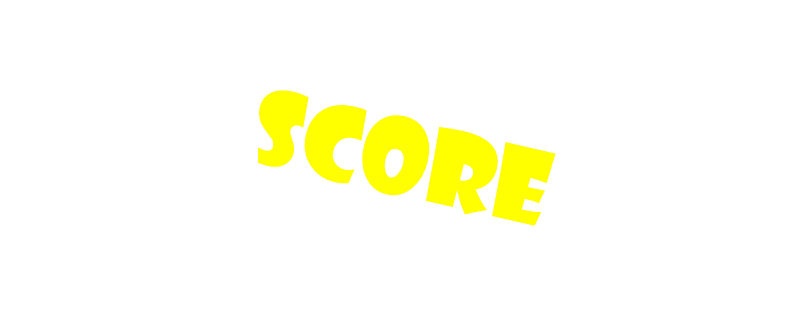 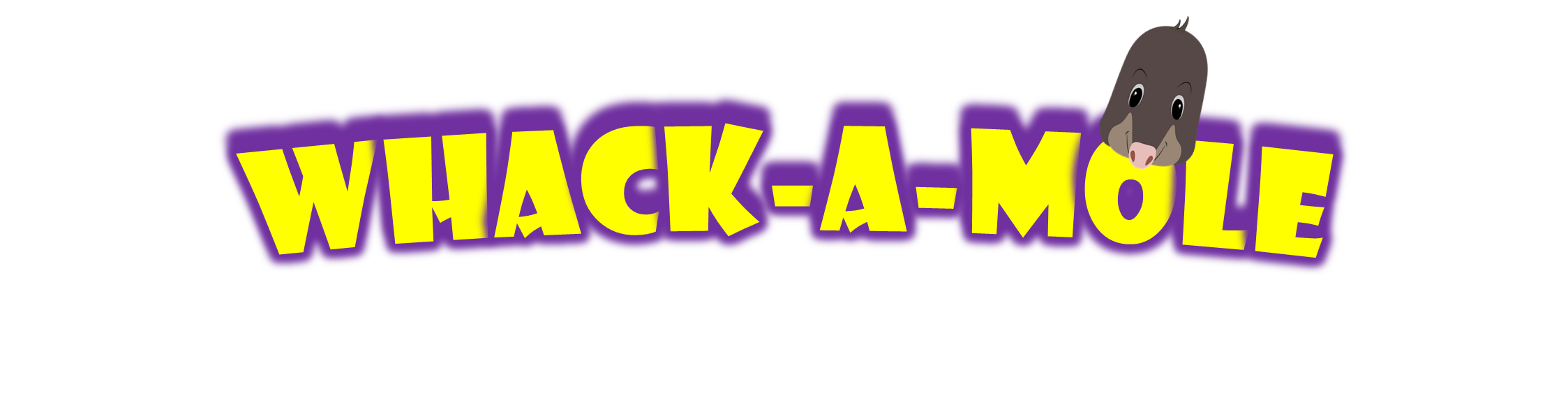 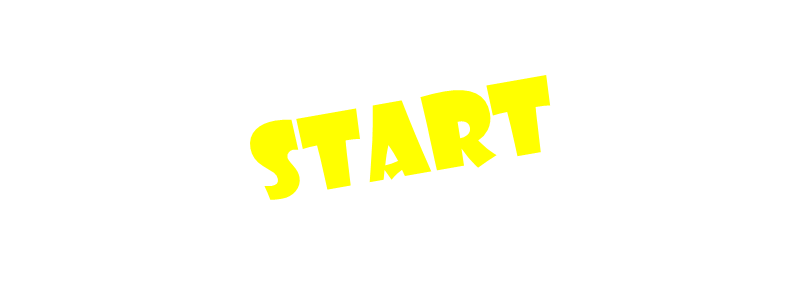 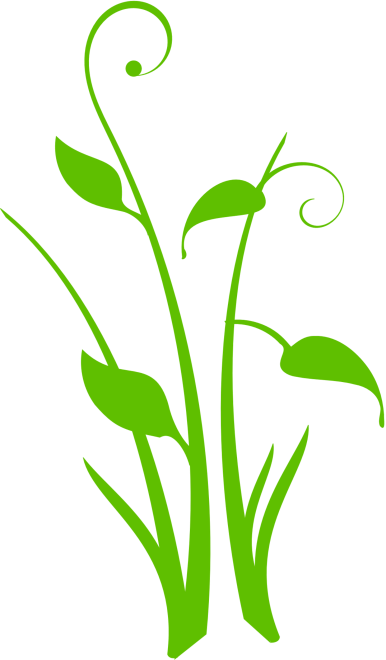 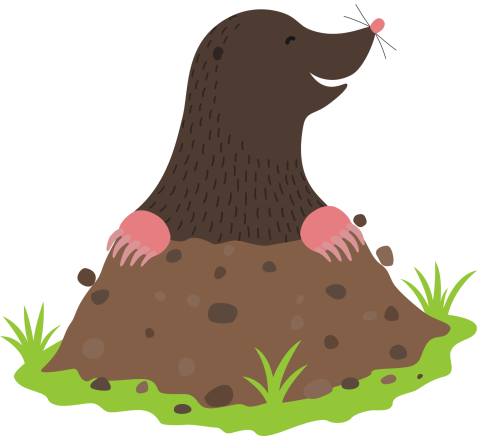 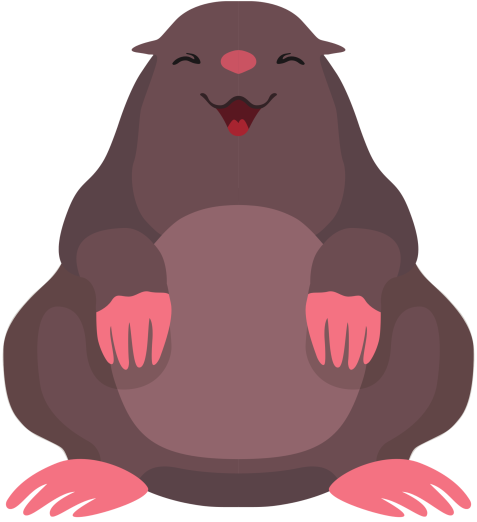 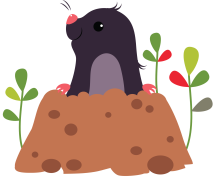 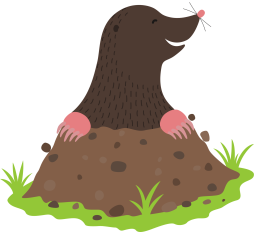 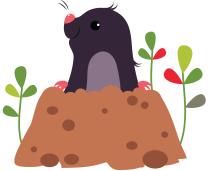 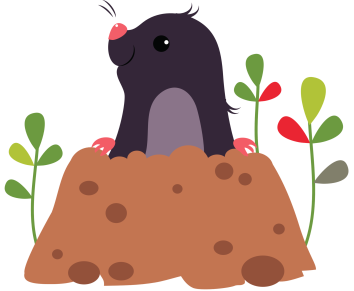 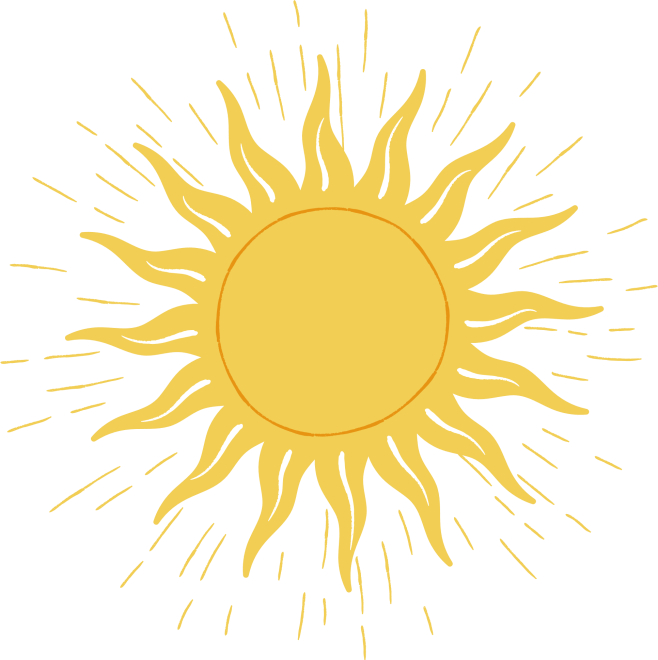 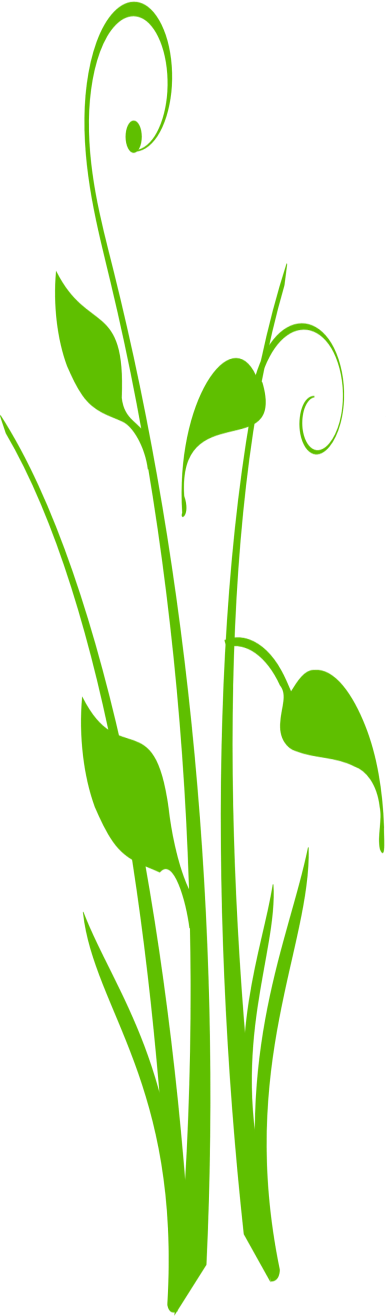 9
8
7
6
5
4
3
2
1
0
9
8
7
6
5
4
3
2
1
0
9
8
7
6
5
4
3
2
1
0
9
8
7
6
5
4
3
2
1
0
TEAM 1
TEAM 2
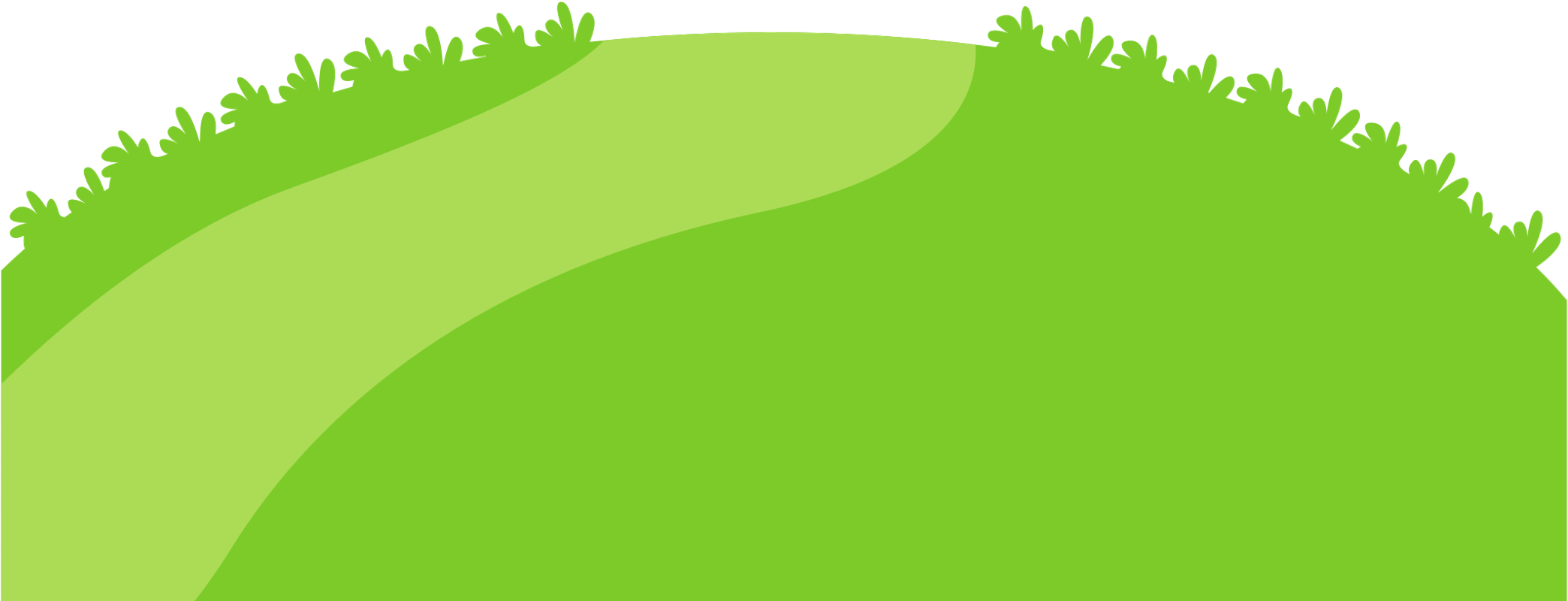 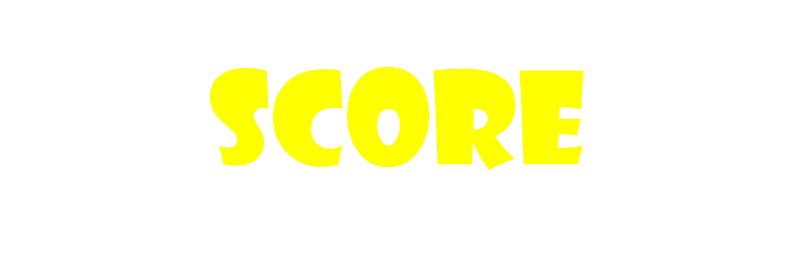 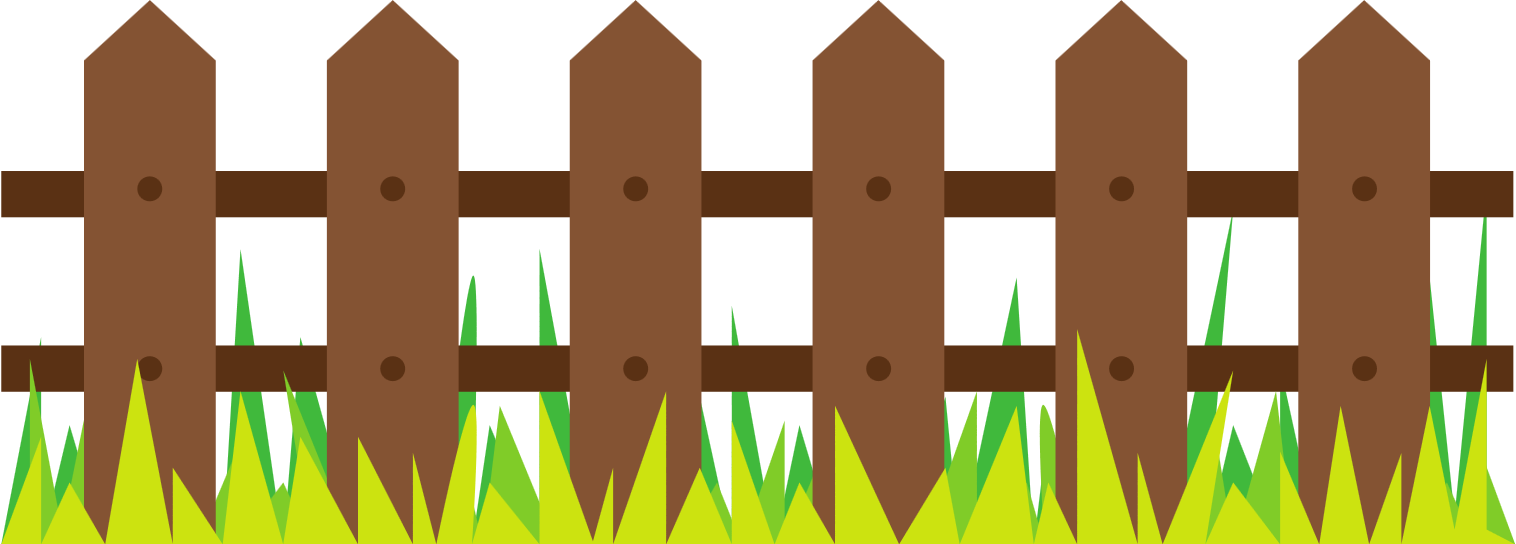 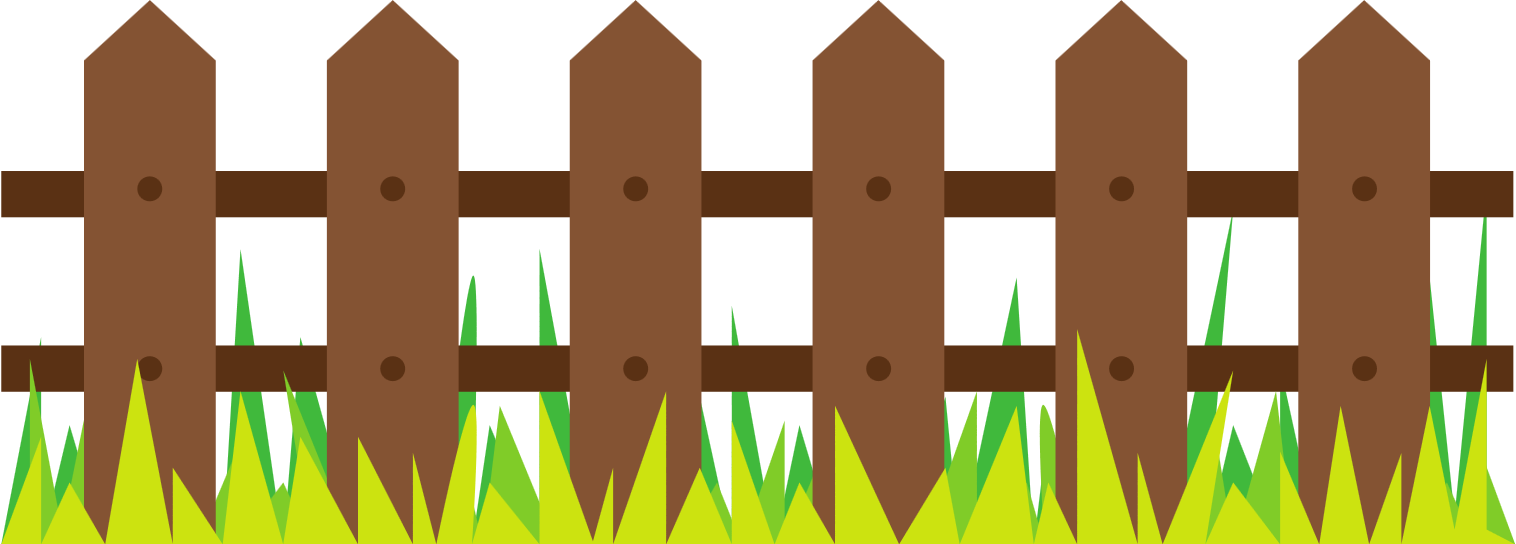 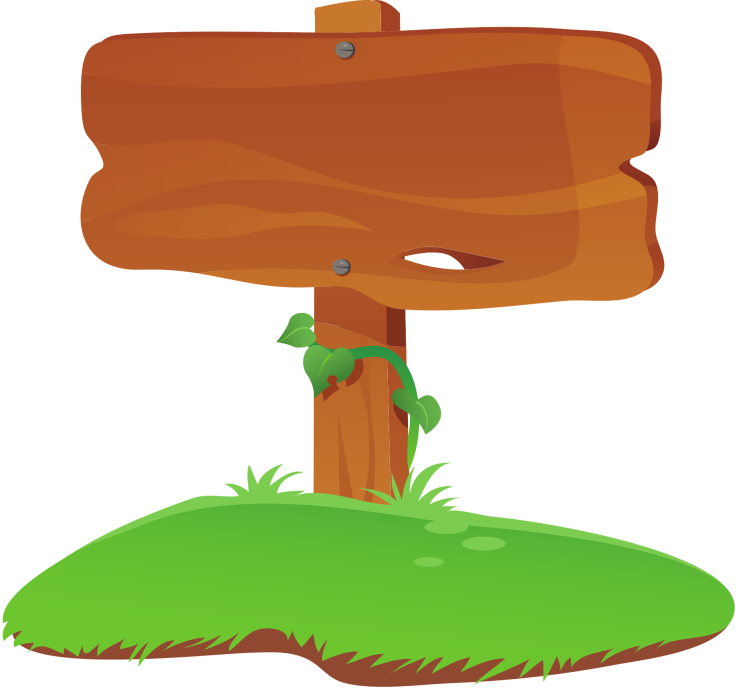 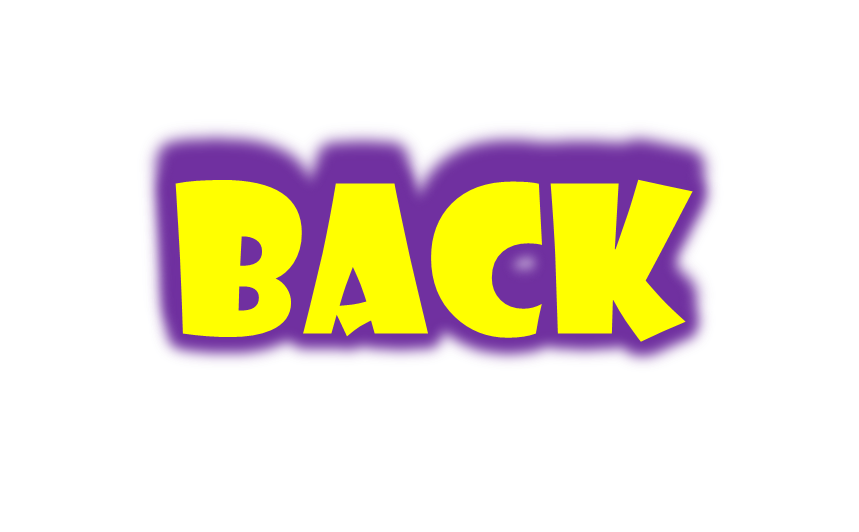 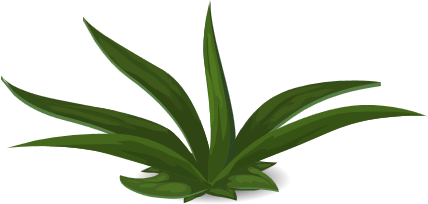 +5
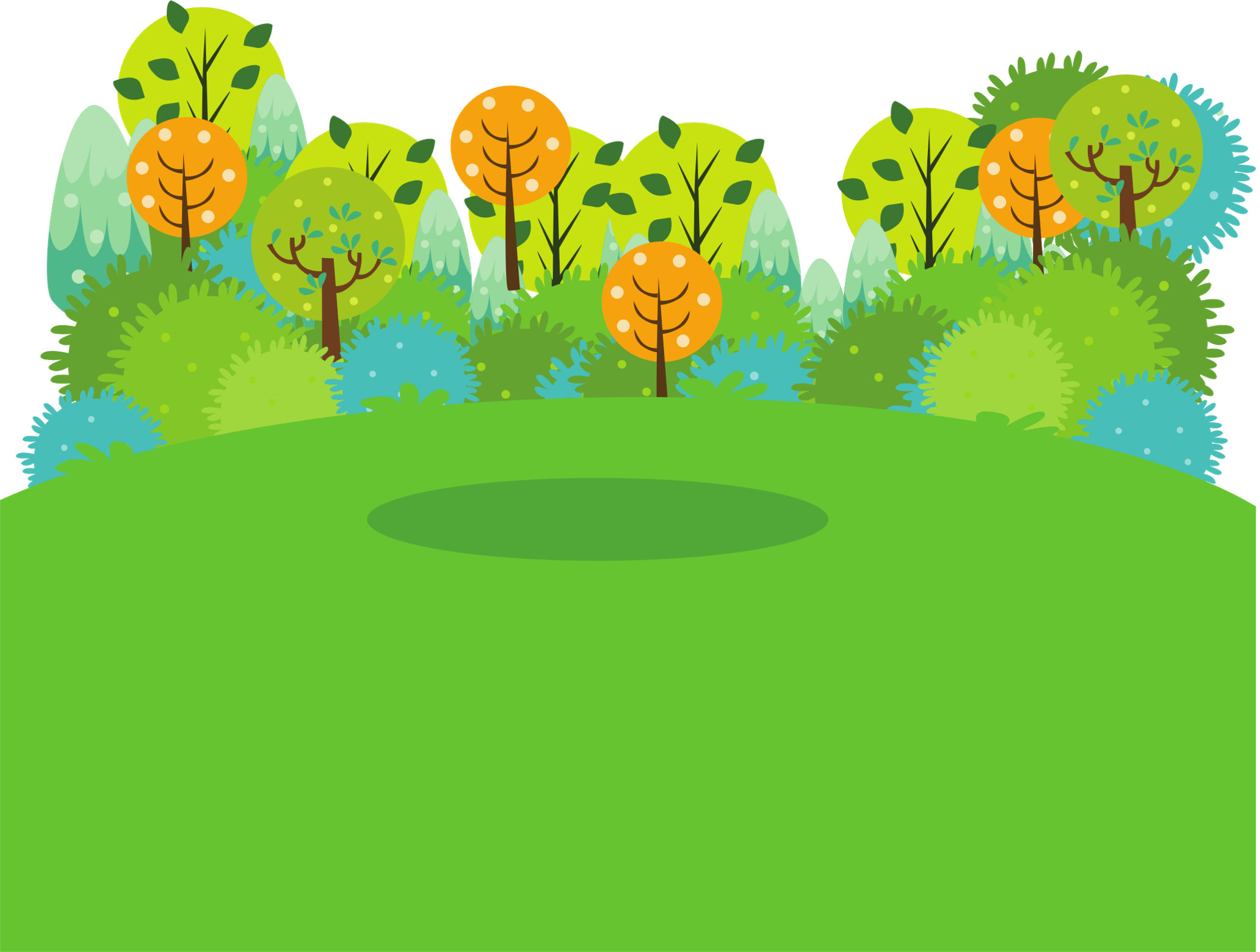 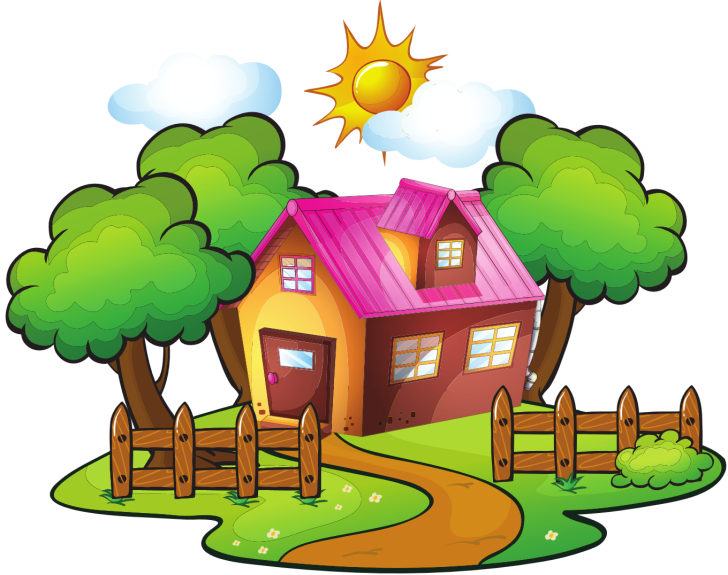 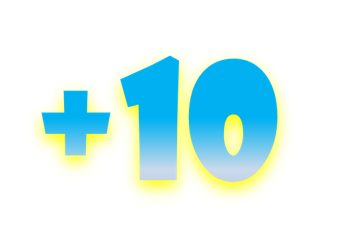 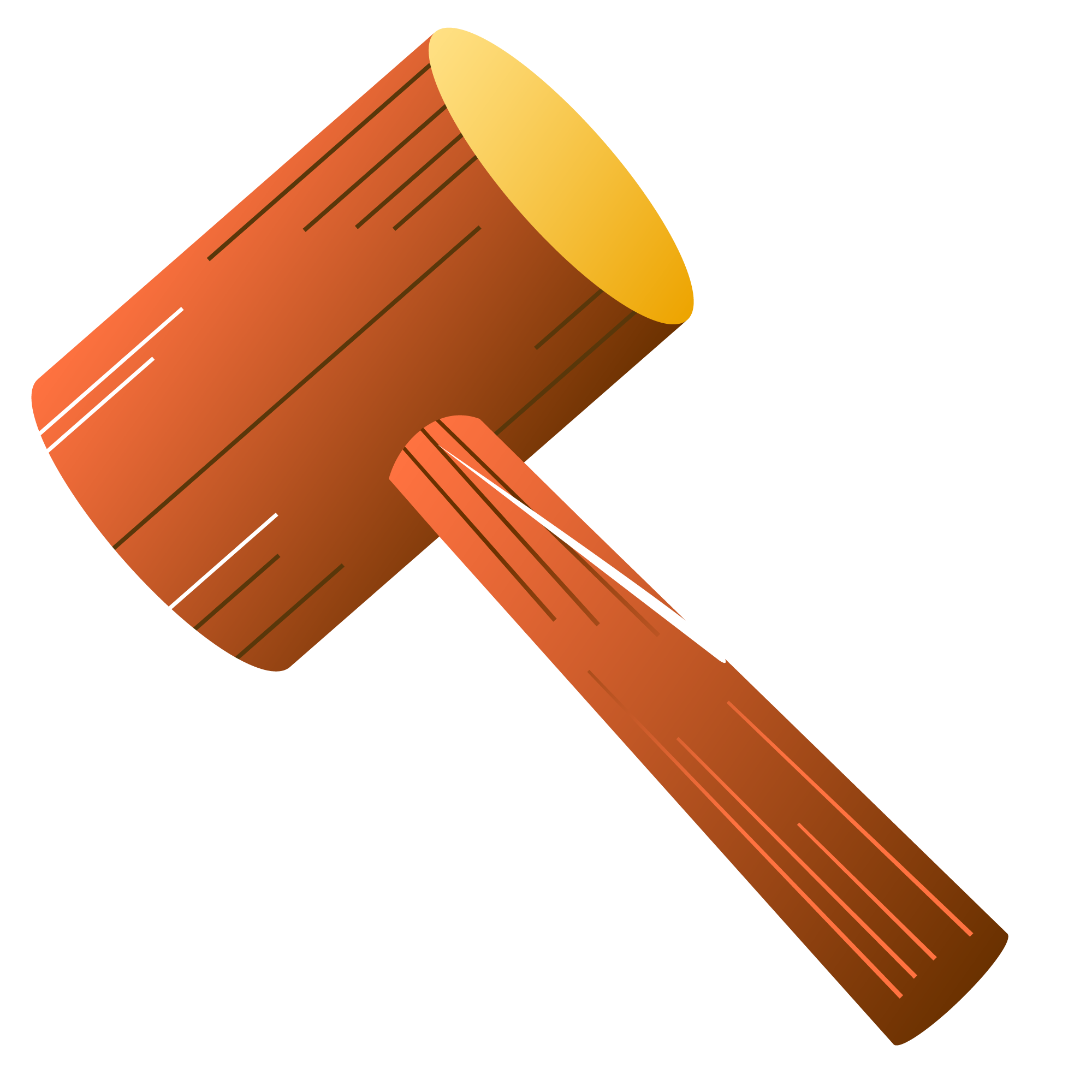 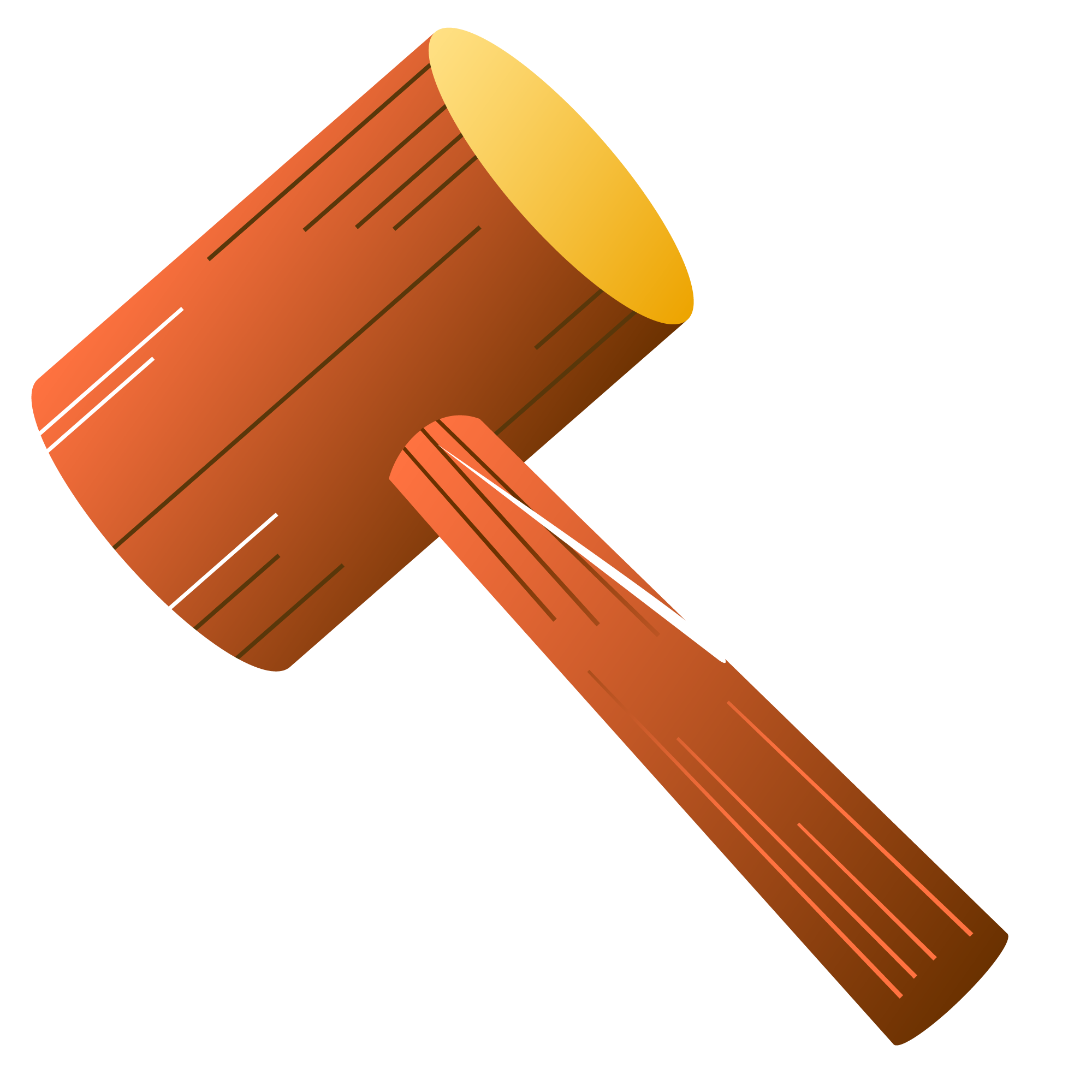 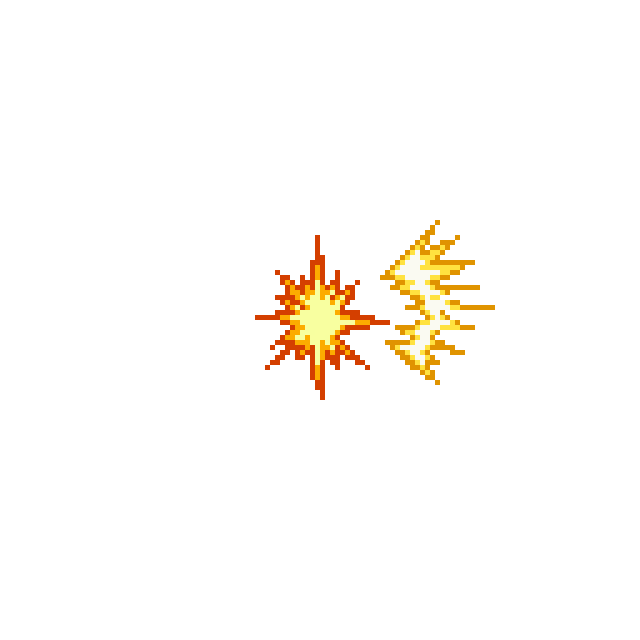 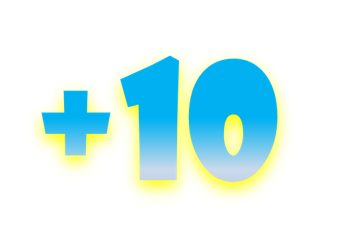 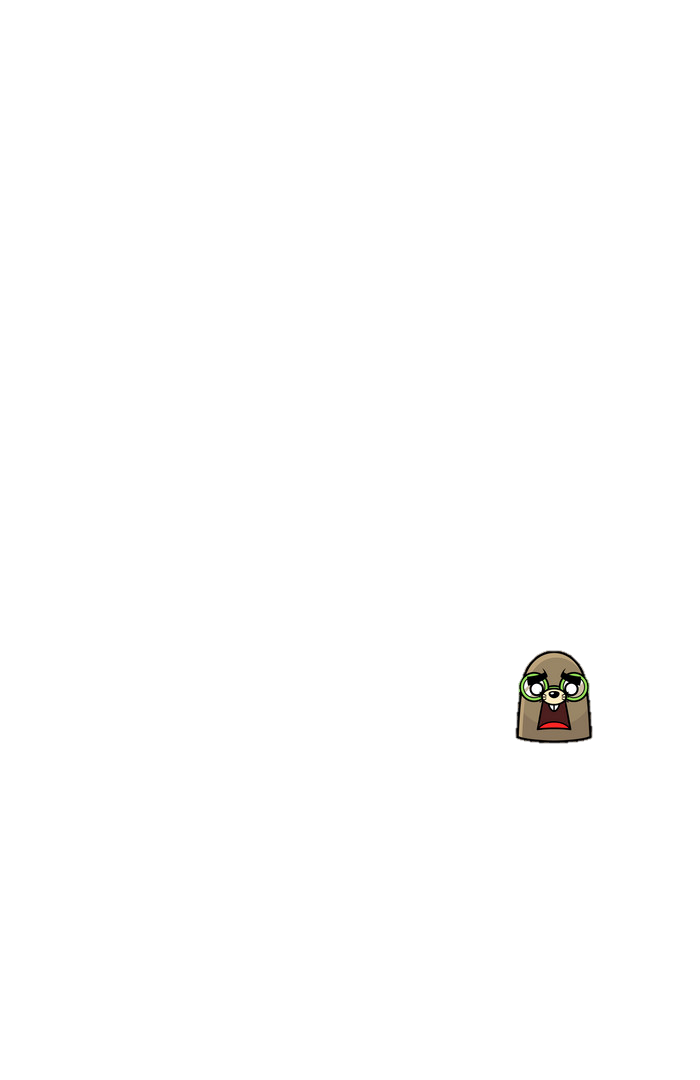 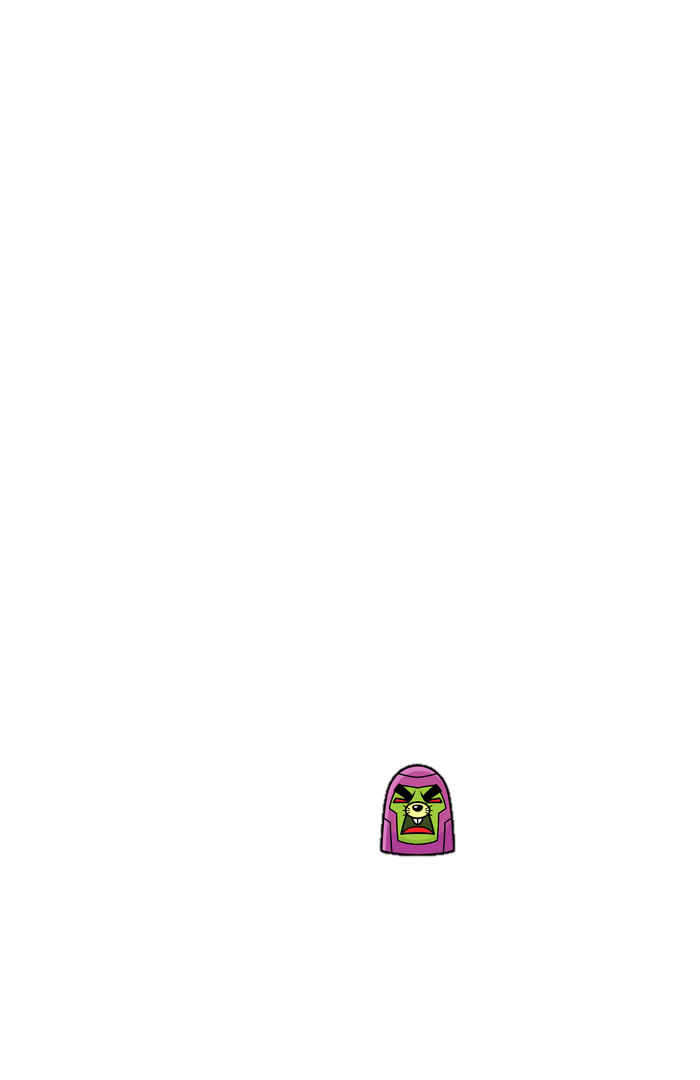 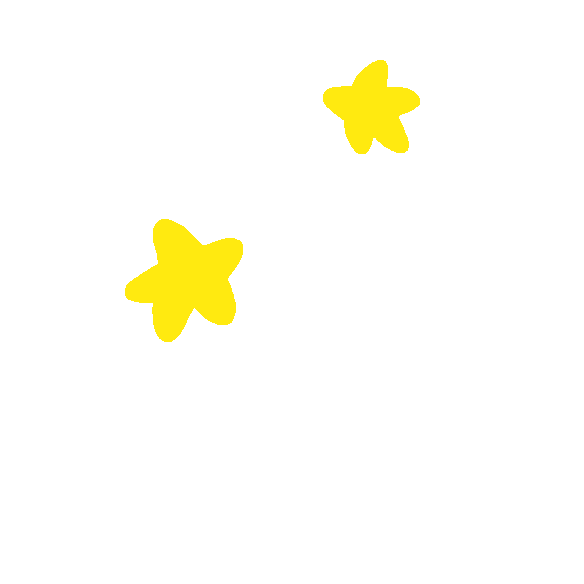 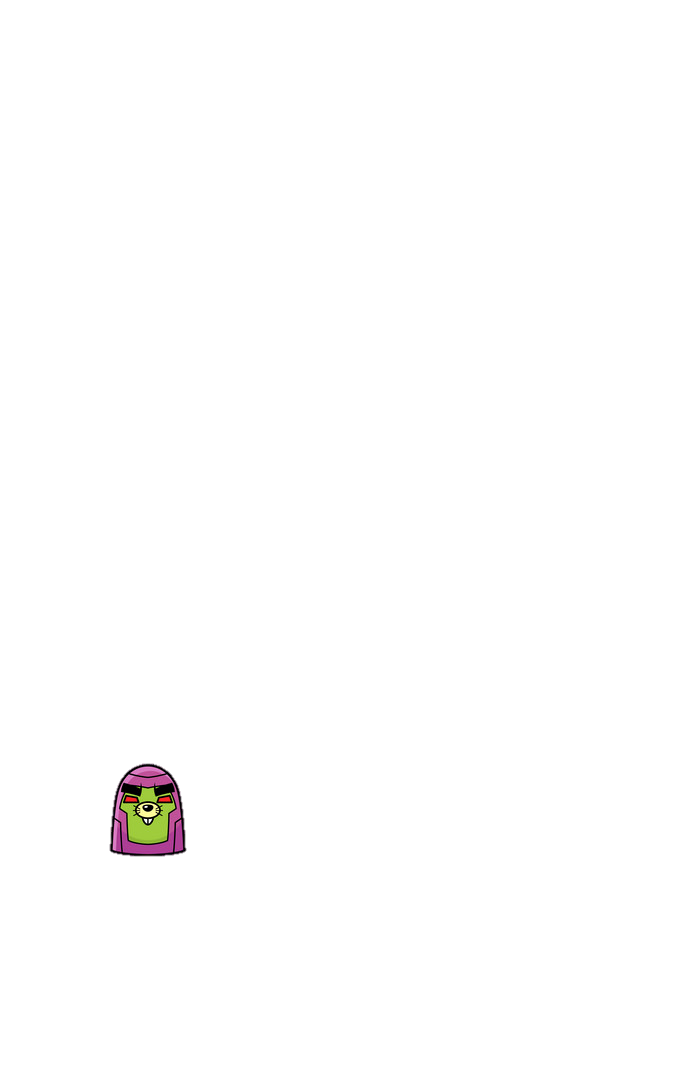 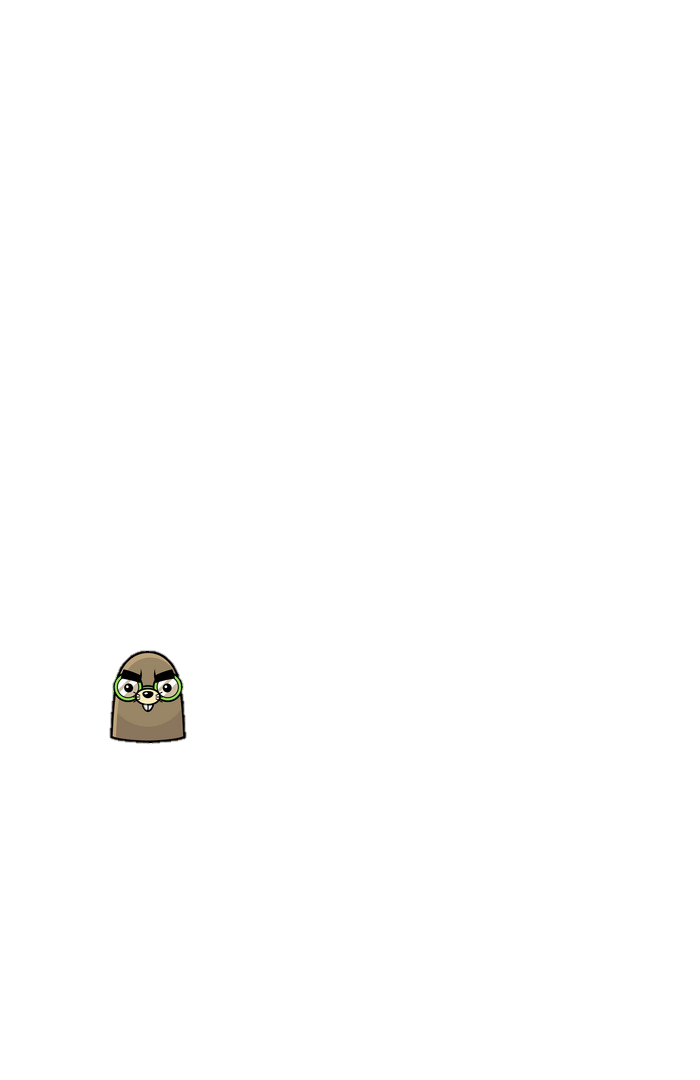 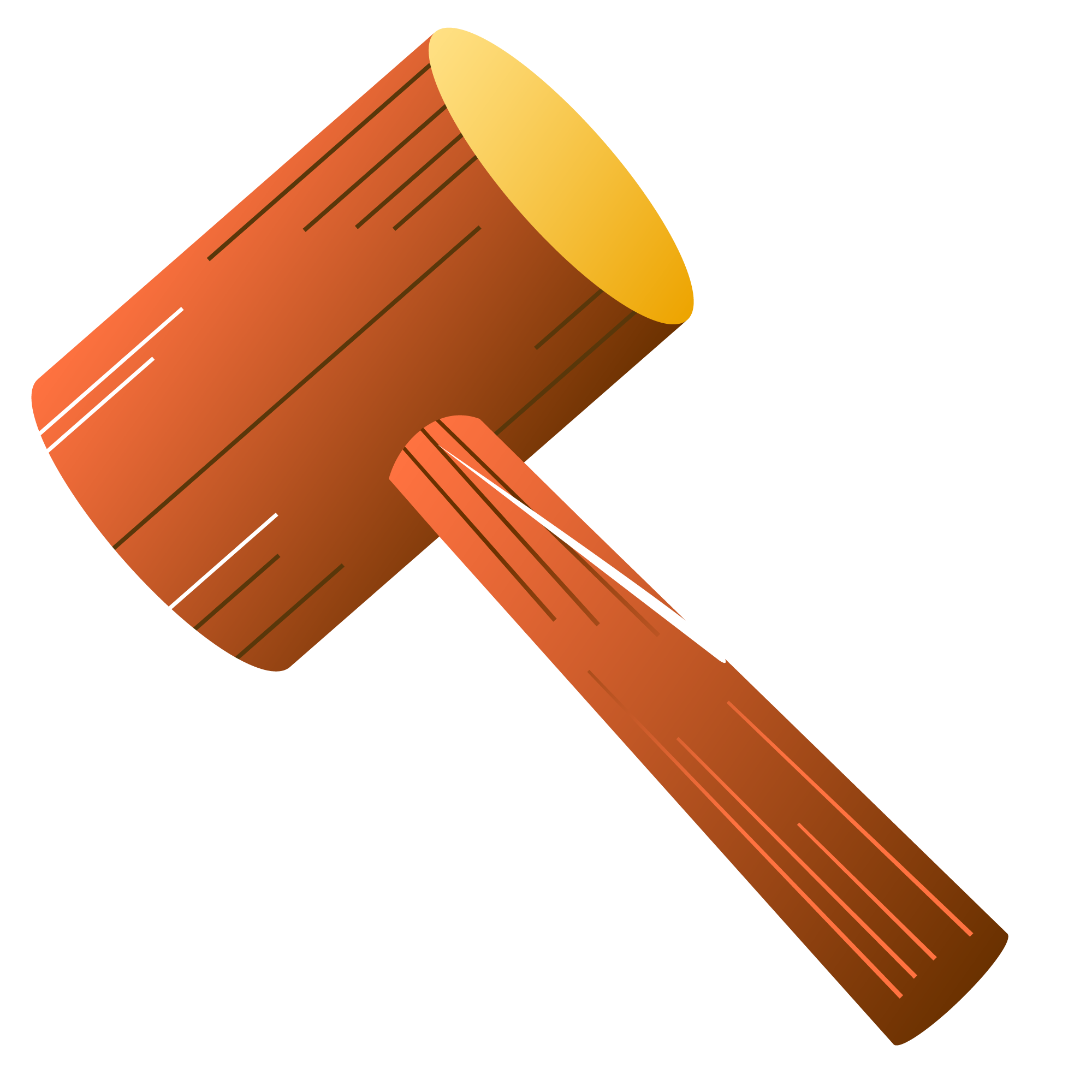 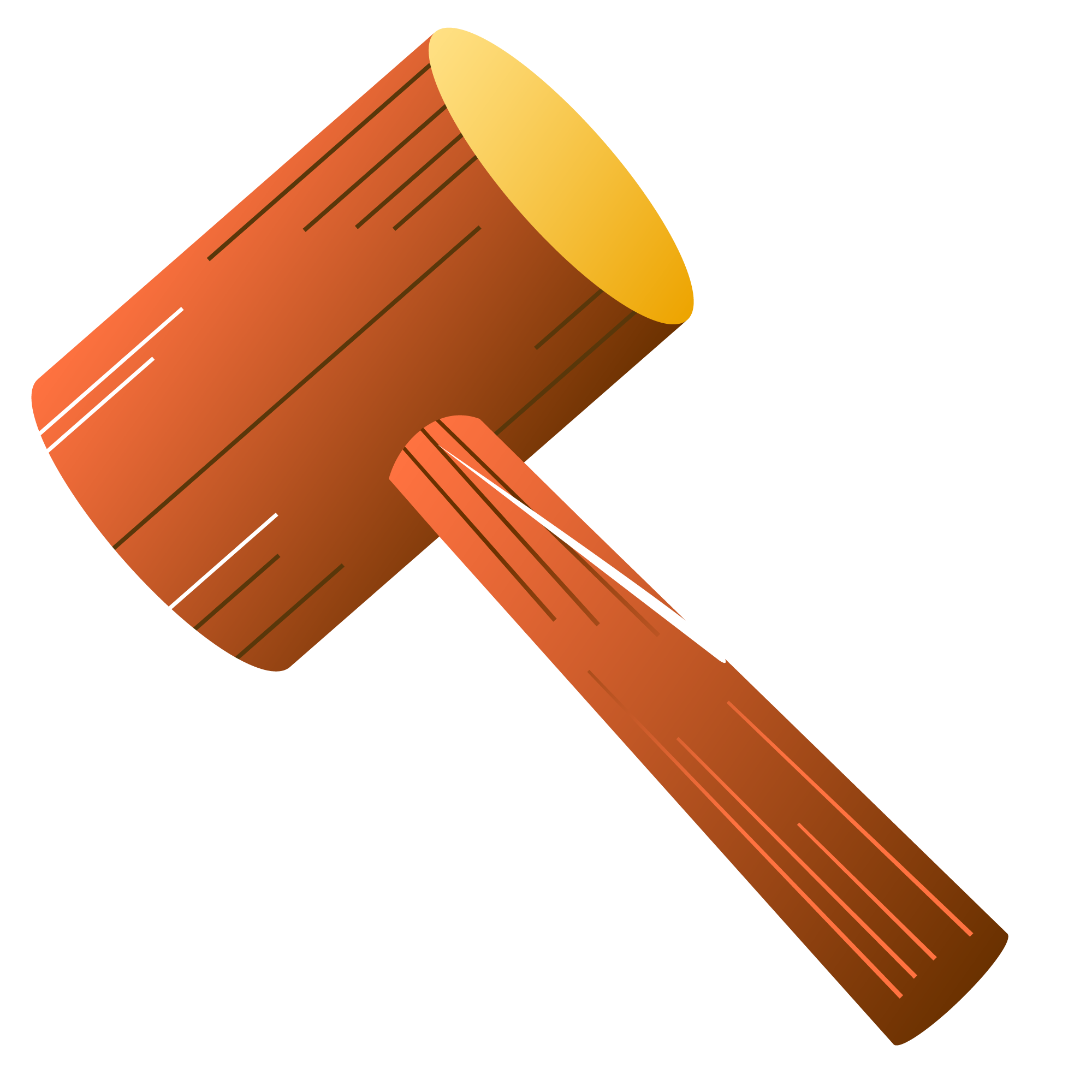 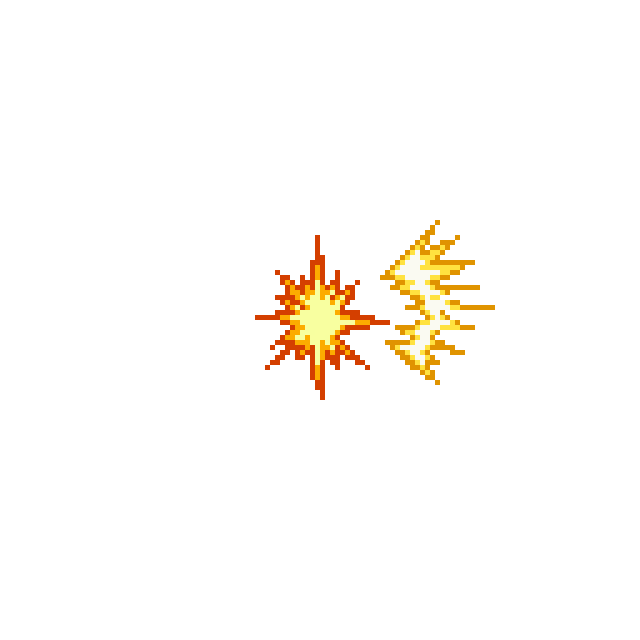 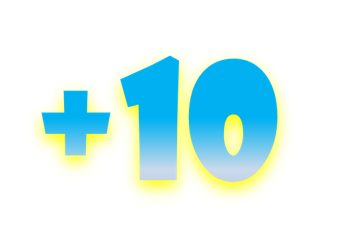 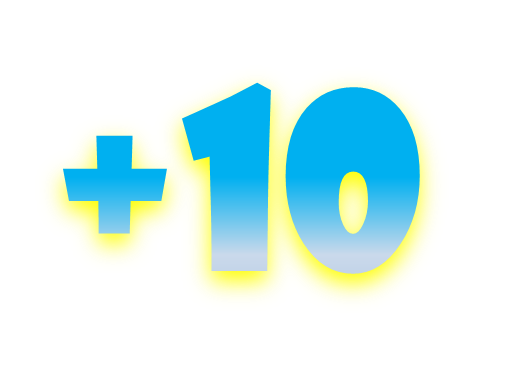 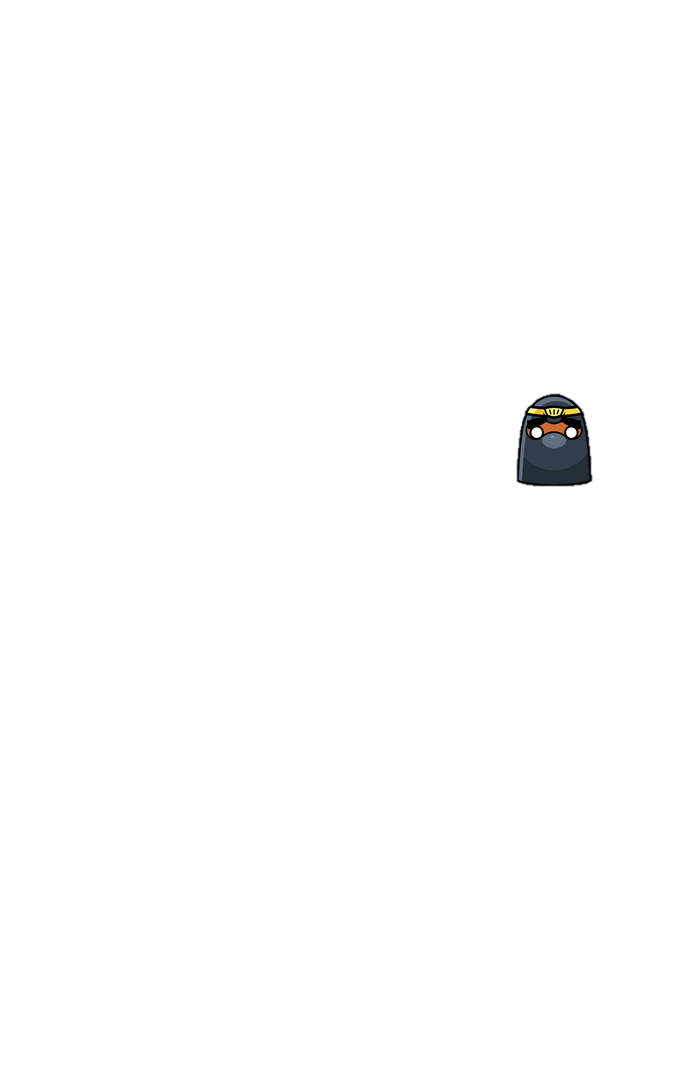 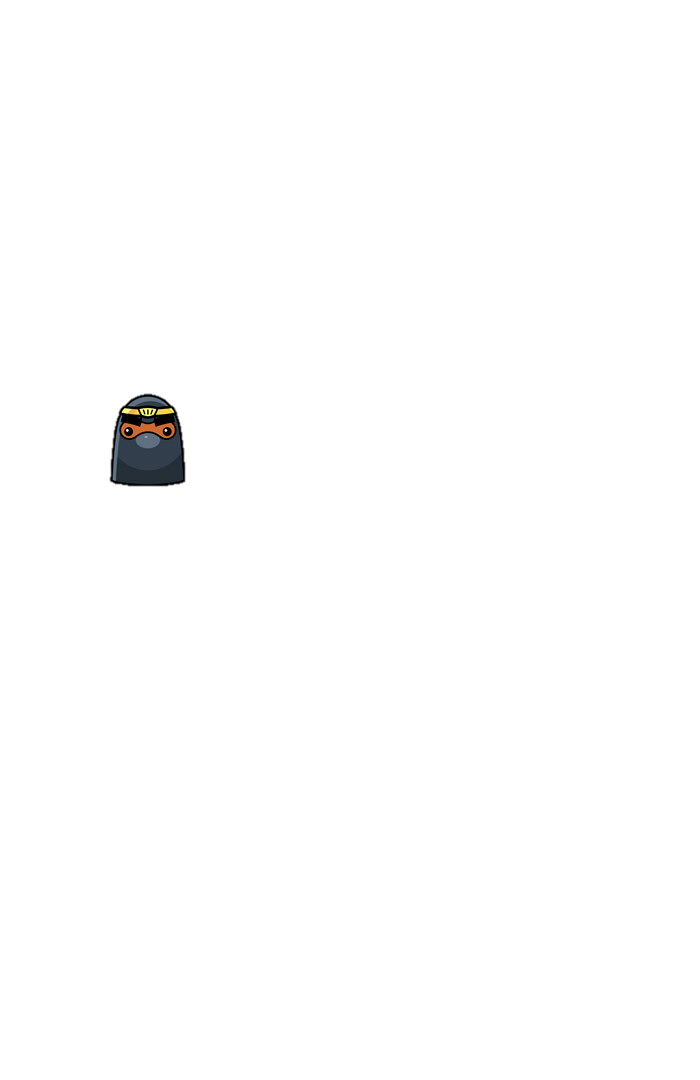 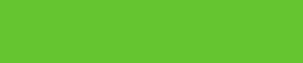 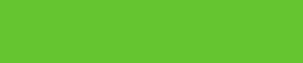 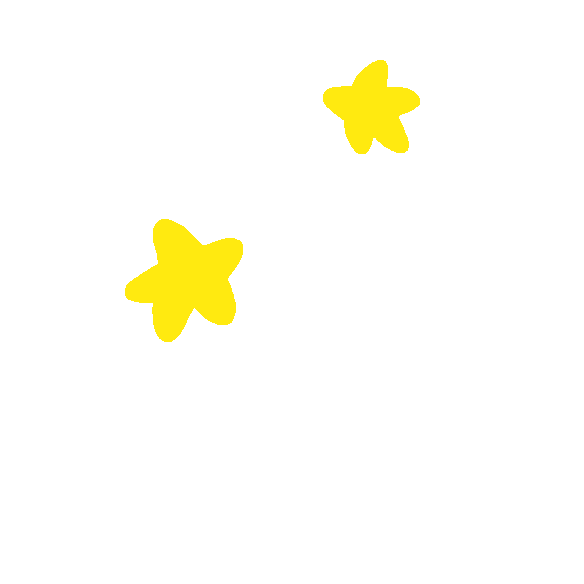 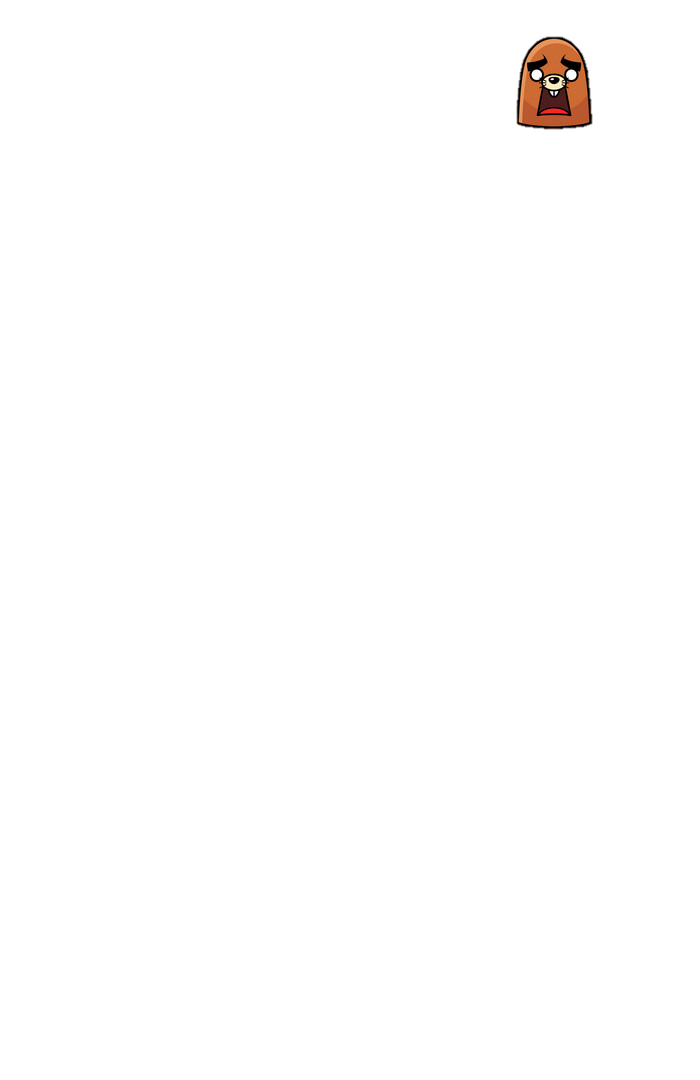 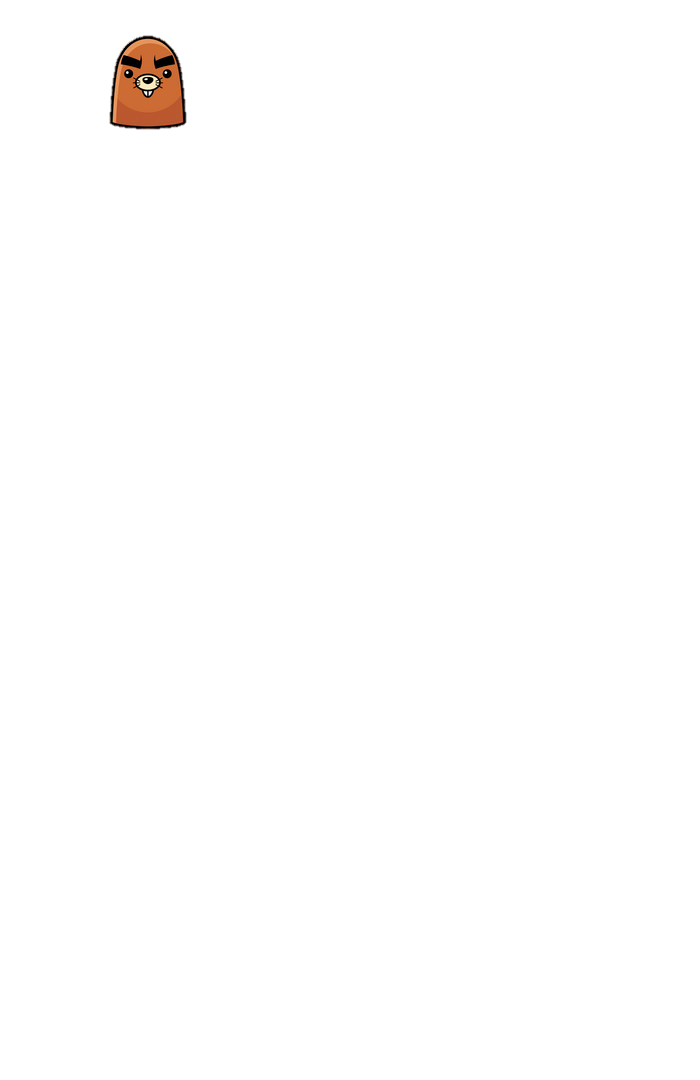 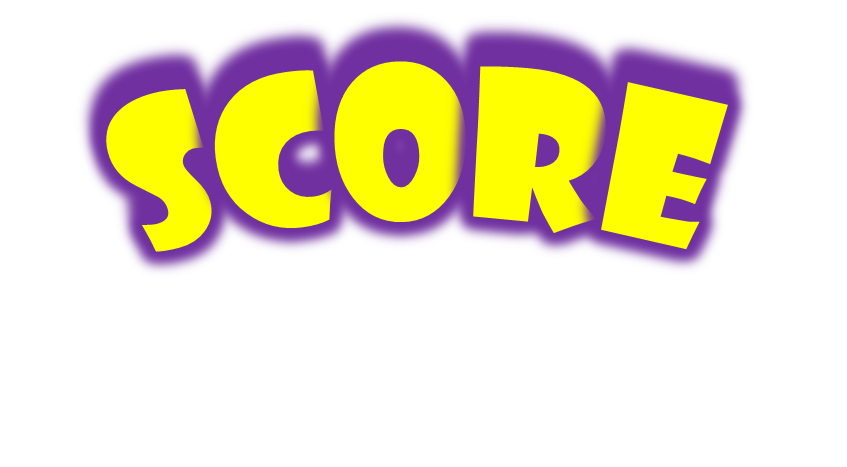 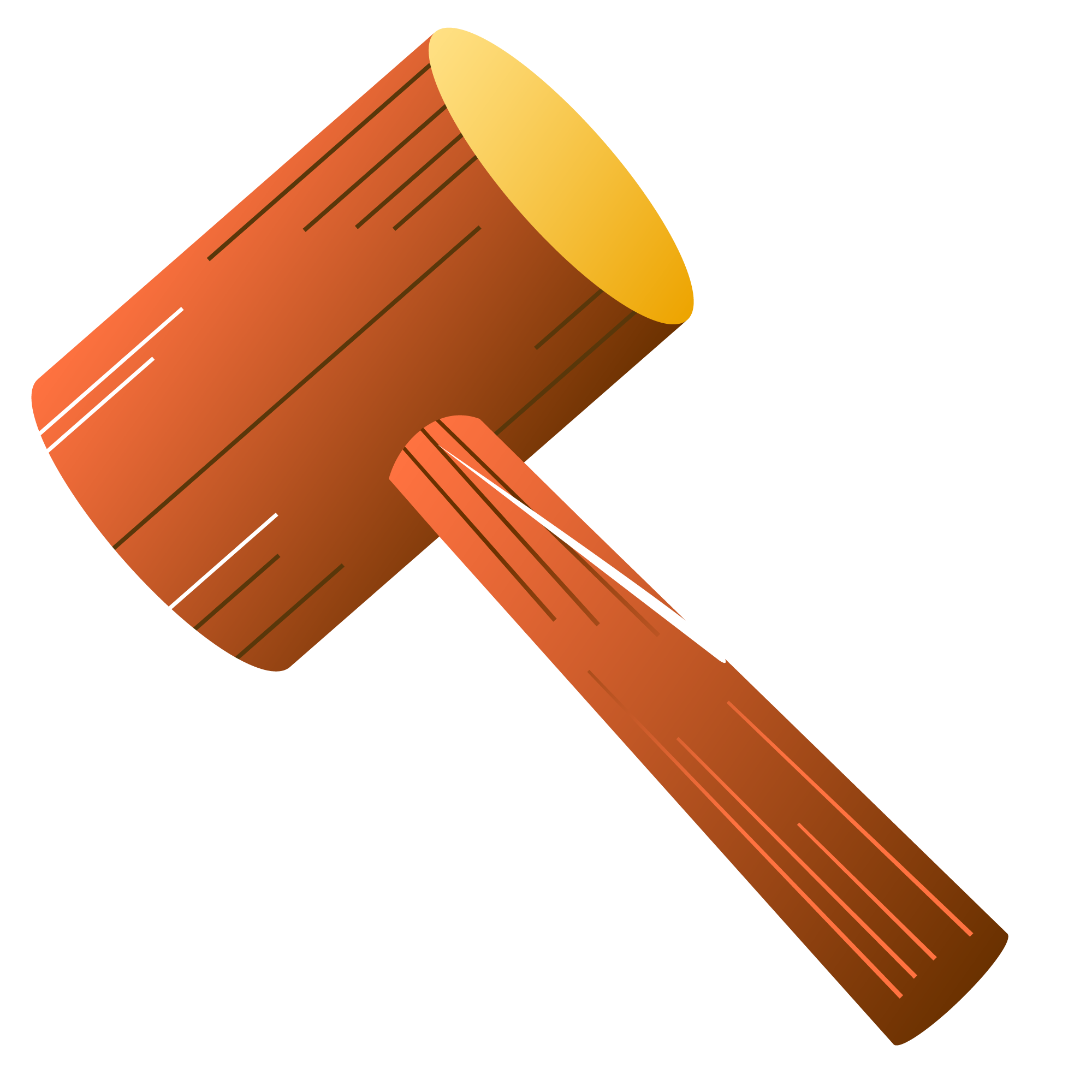 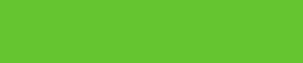 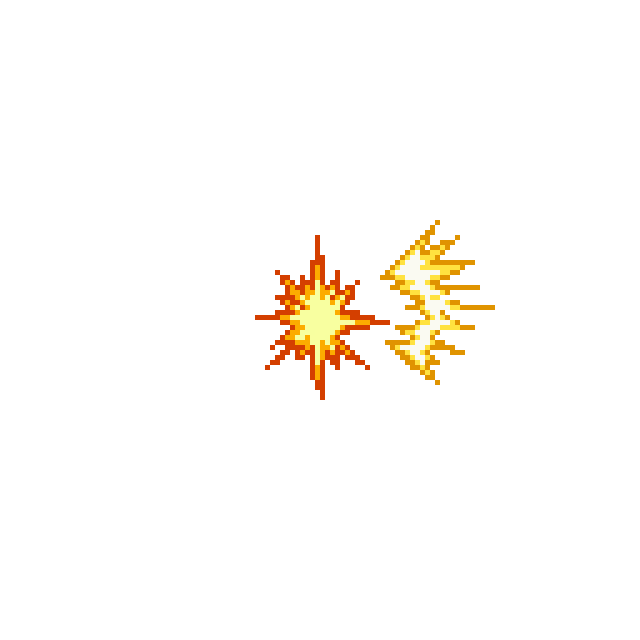 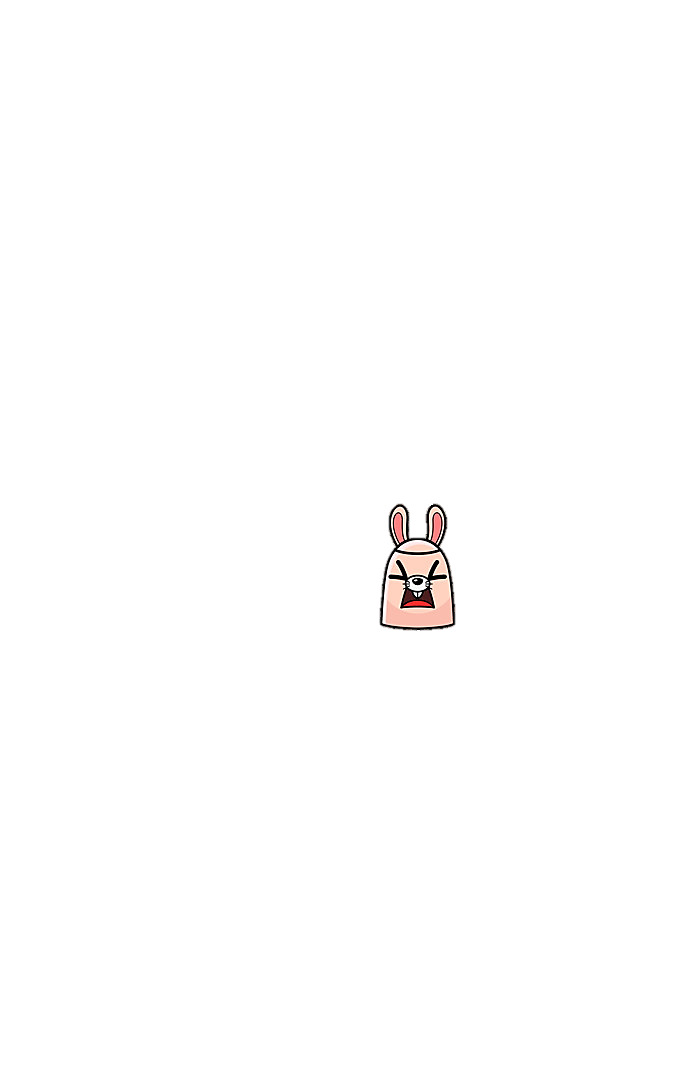 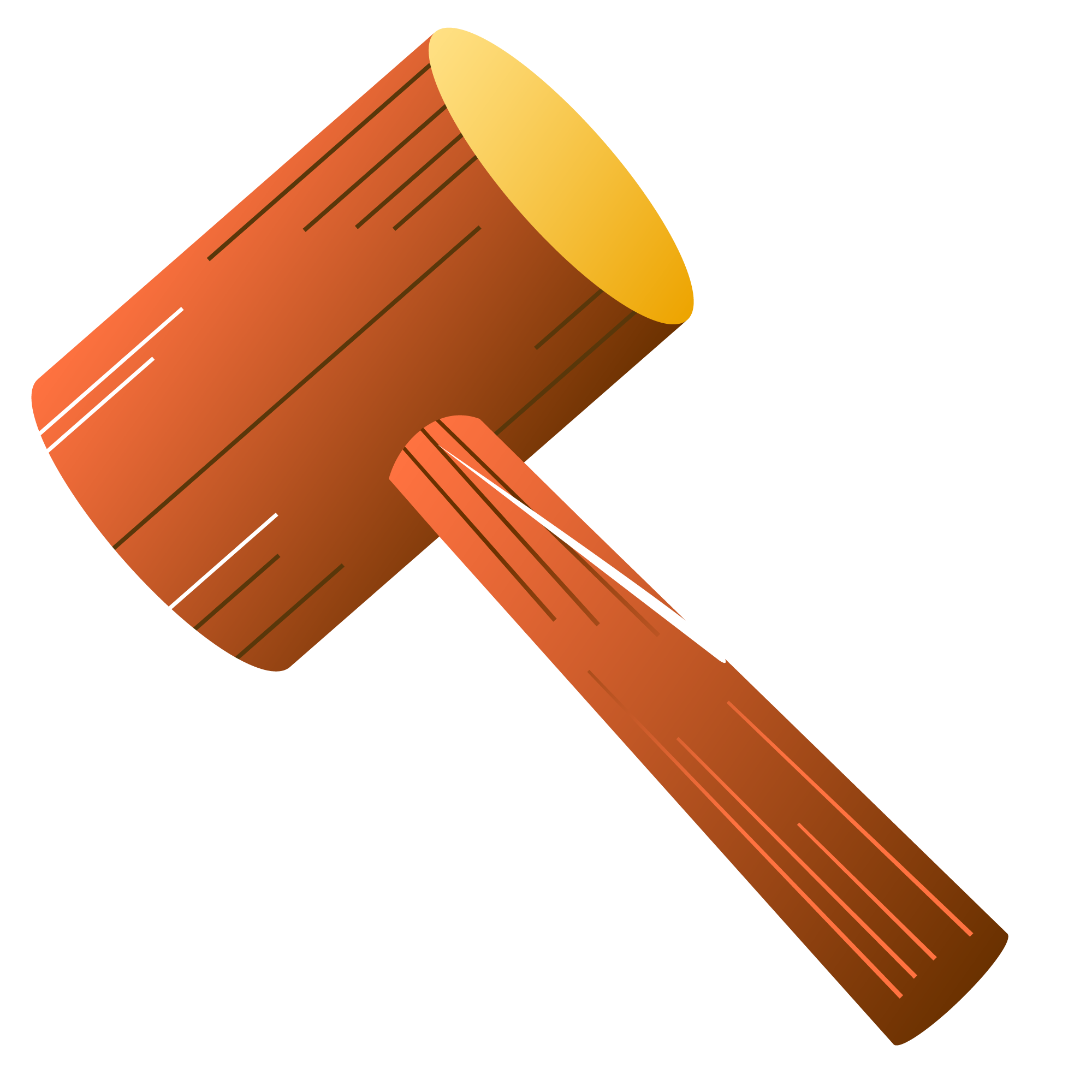 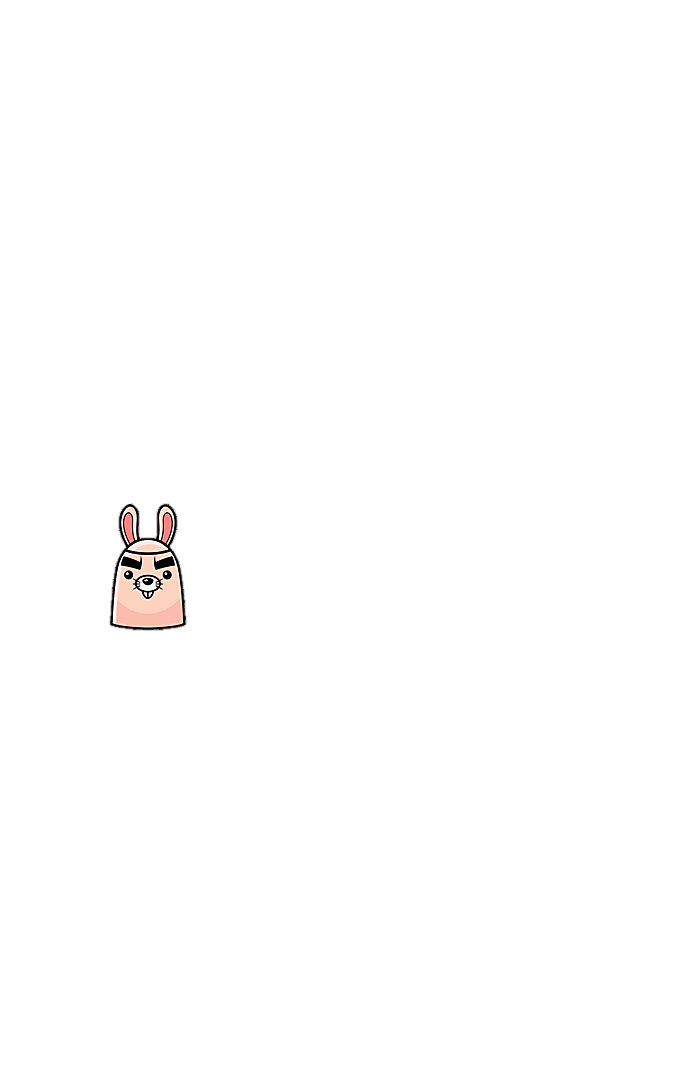 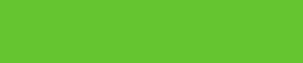 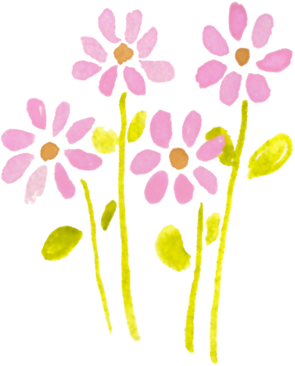 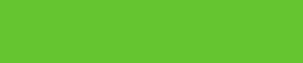 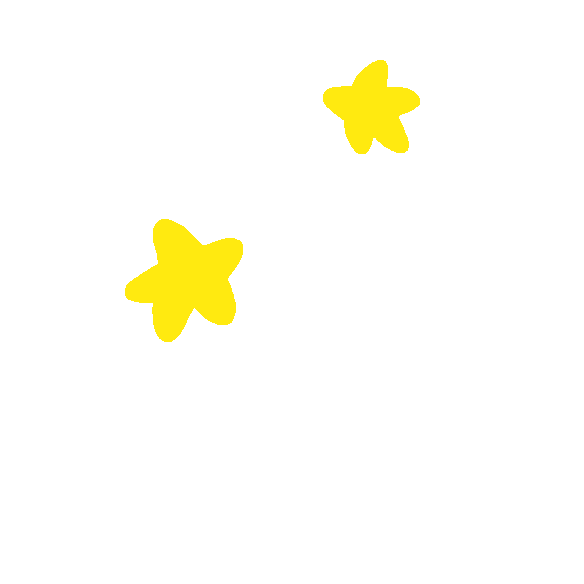 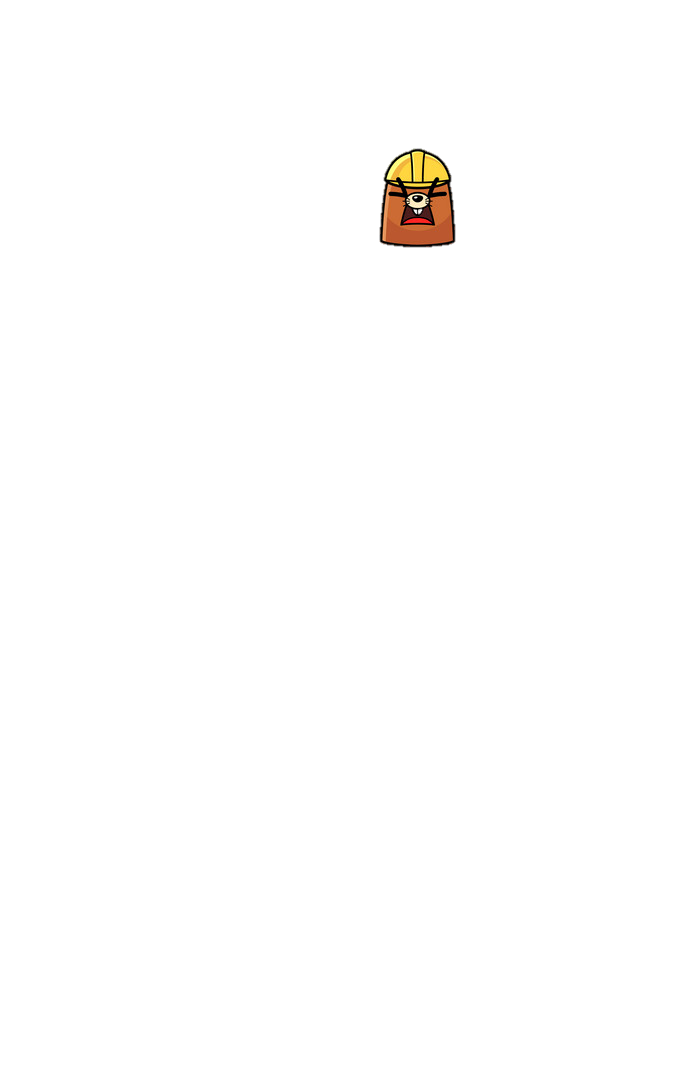 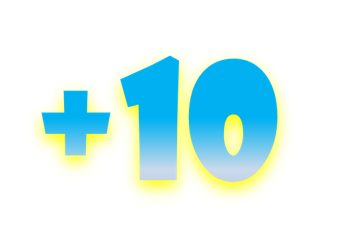 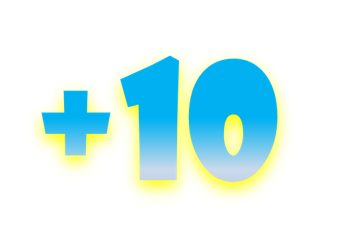 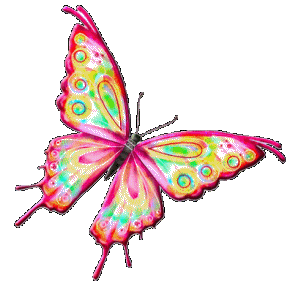 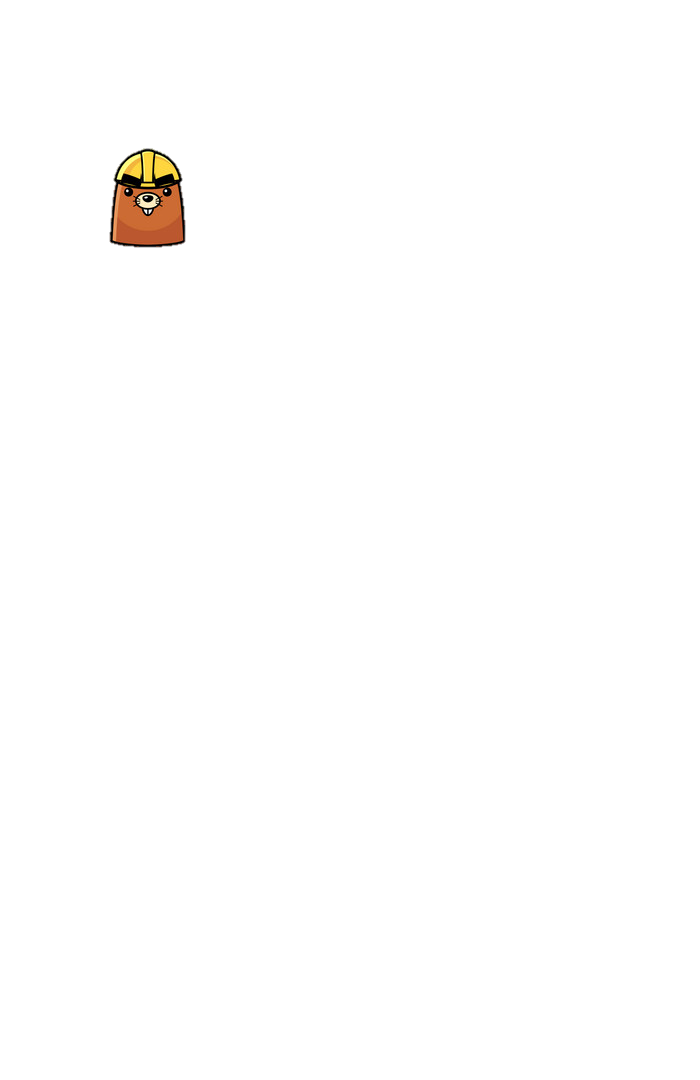 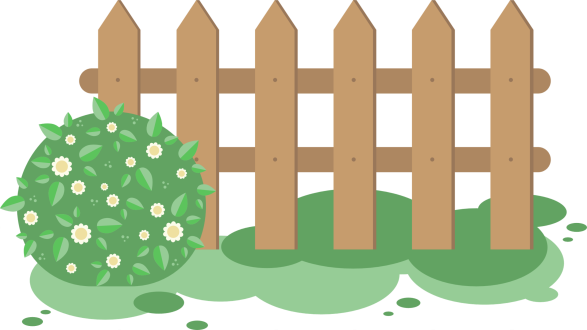 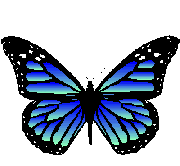 1
2
4
5
6
3
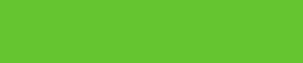 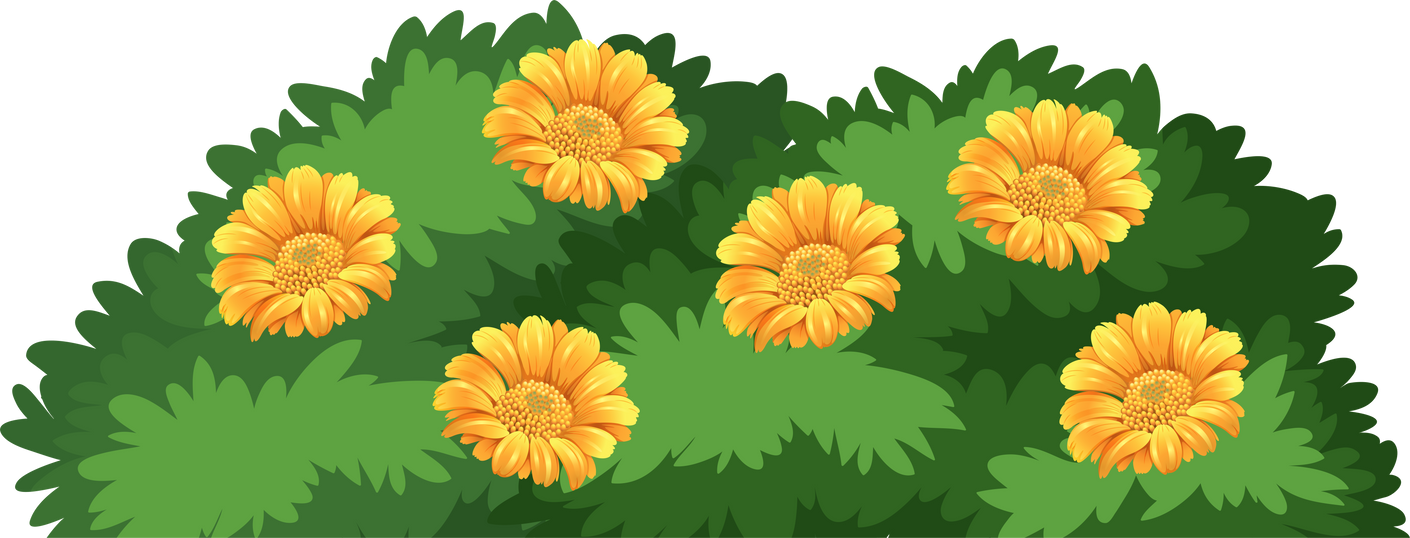 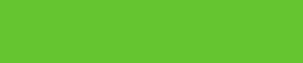 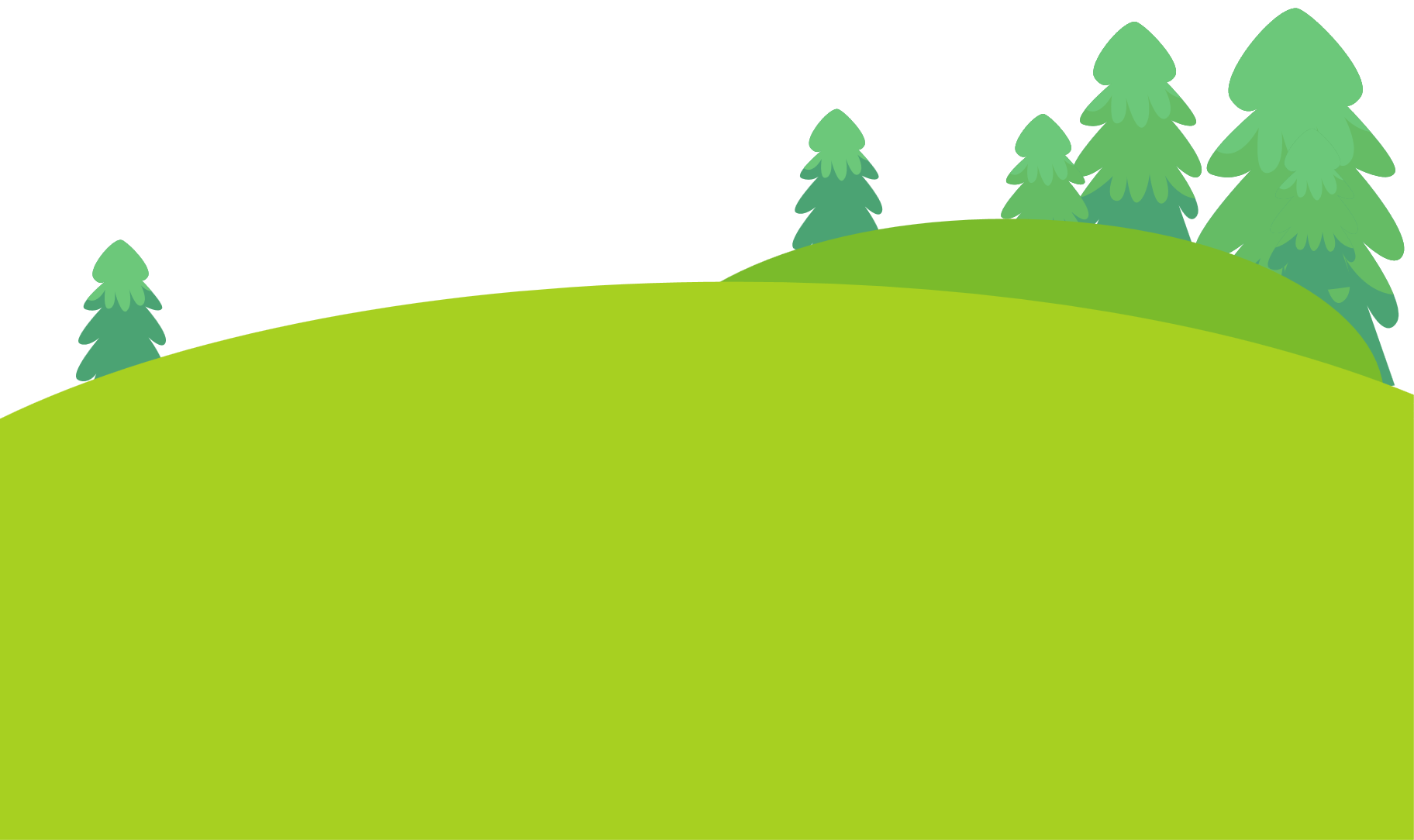 Câu 1: Muốn tăng áp suất thì:
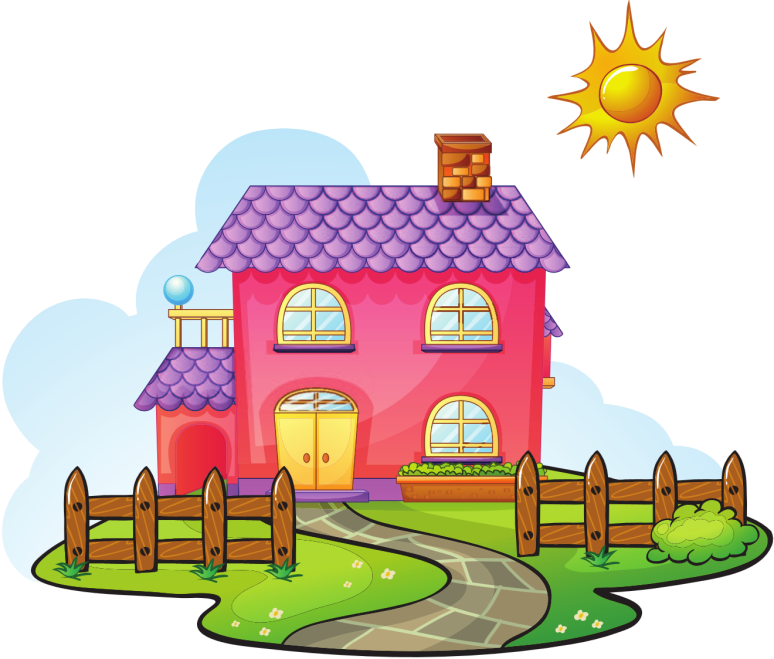 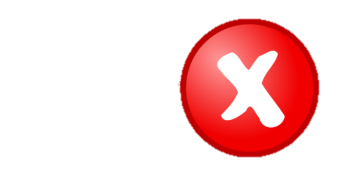 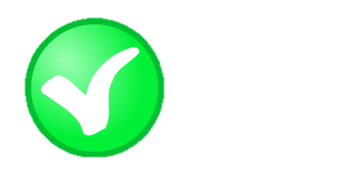 B. tăng diện tích mặt bị ép và tăng áp lực theo cùng tỉ lệ.
A. giảm diện tích mặt bị ép và tăng áp lực.
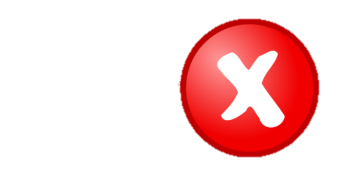 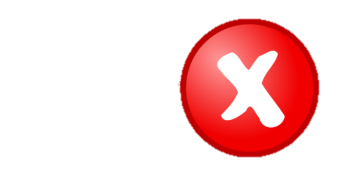 C. giảm diện tích mặt bị ép và giảm áp lực theo cùng tỉ lệ.
D. tăng diện tích mặt bị ép và giảm áp lực.
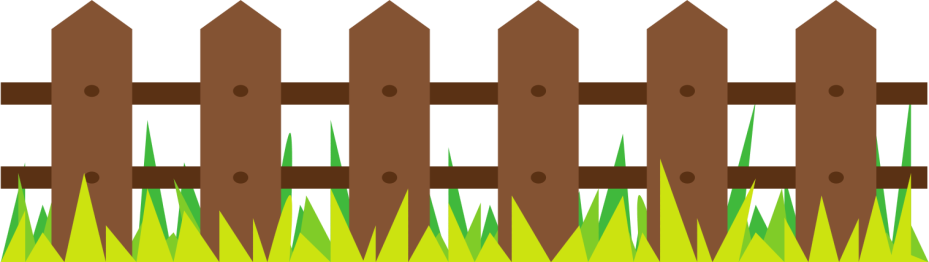 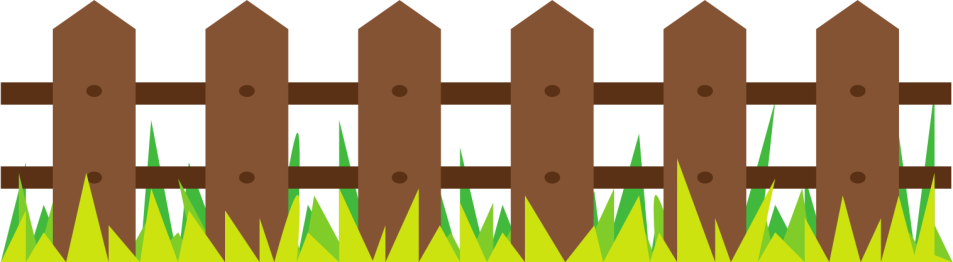 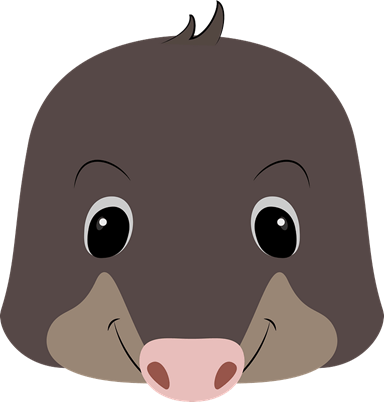 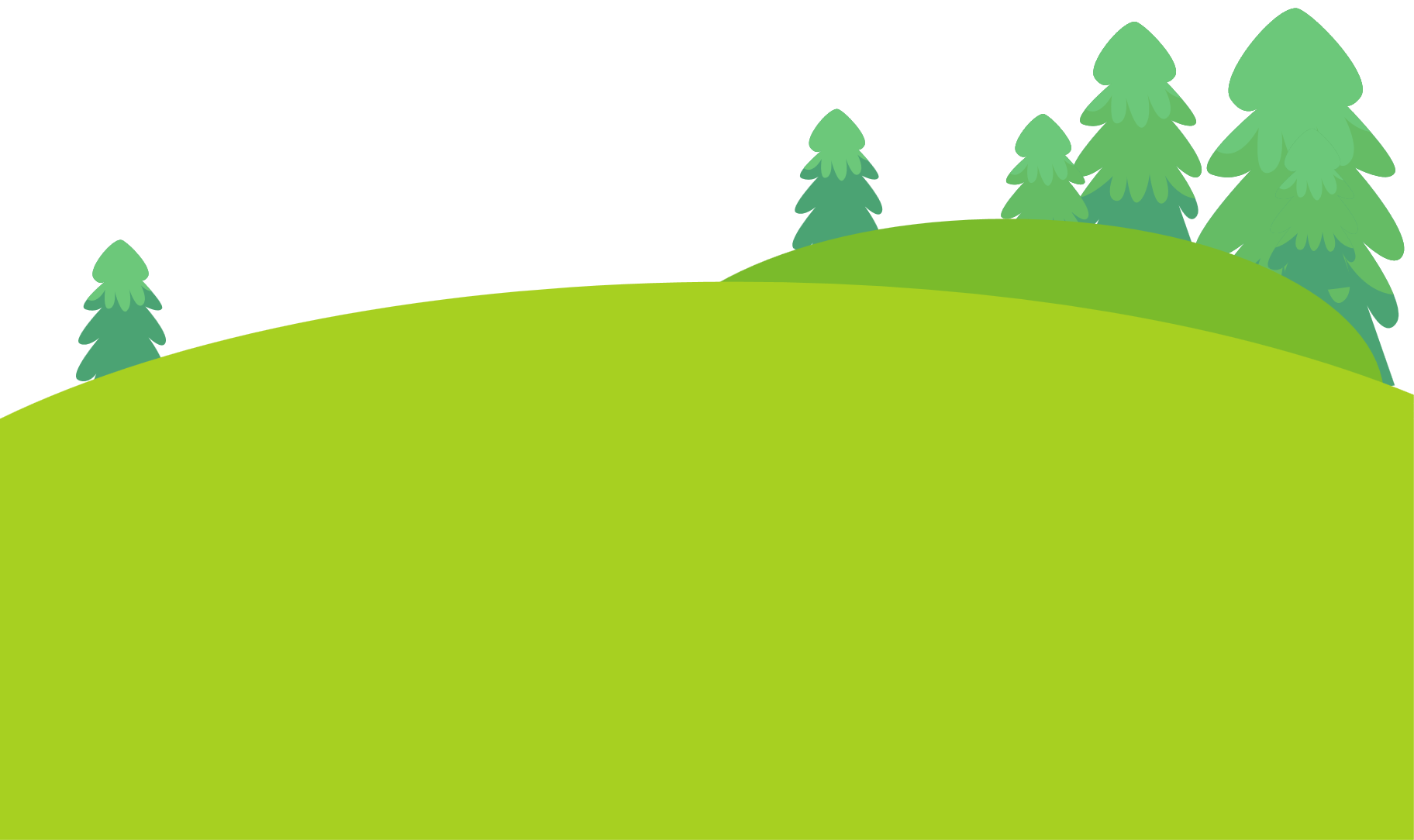 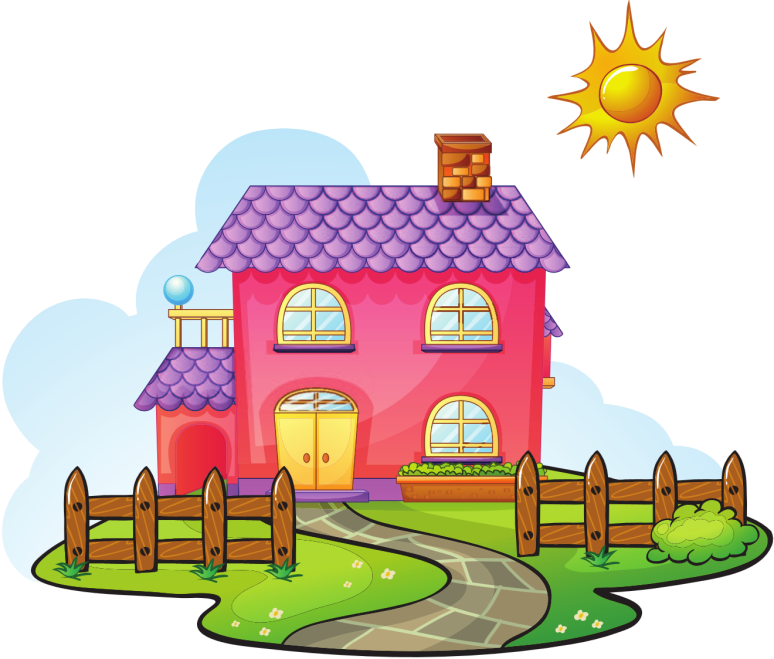 Câu 2: Đơn vị đo áp suất là:
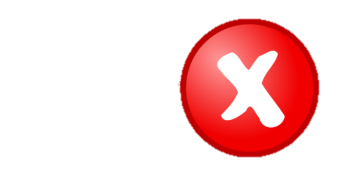 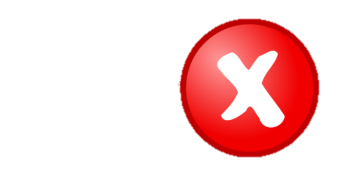 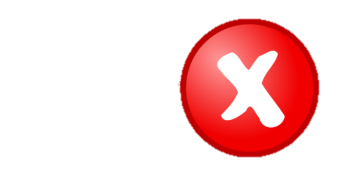 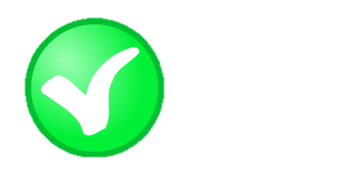 C. kg/m3
D. N
A. N/m2
B. N/m3
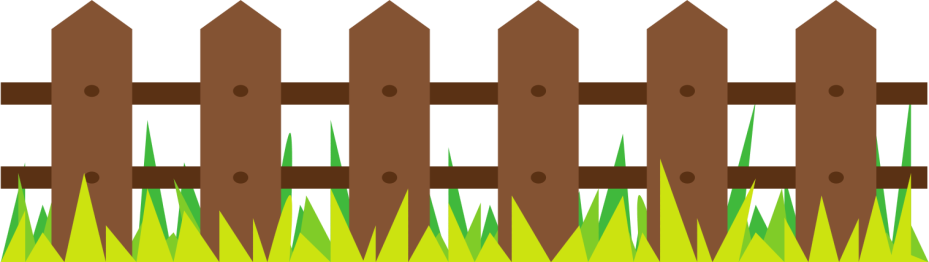 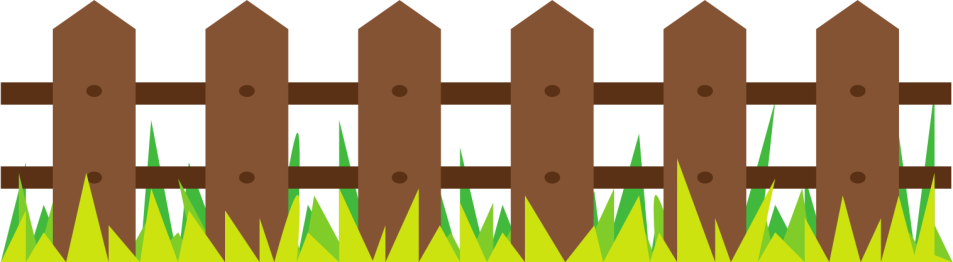 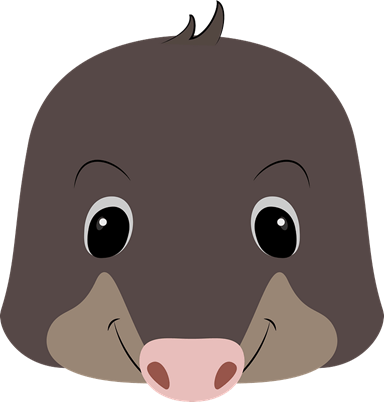 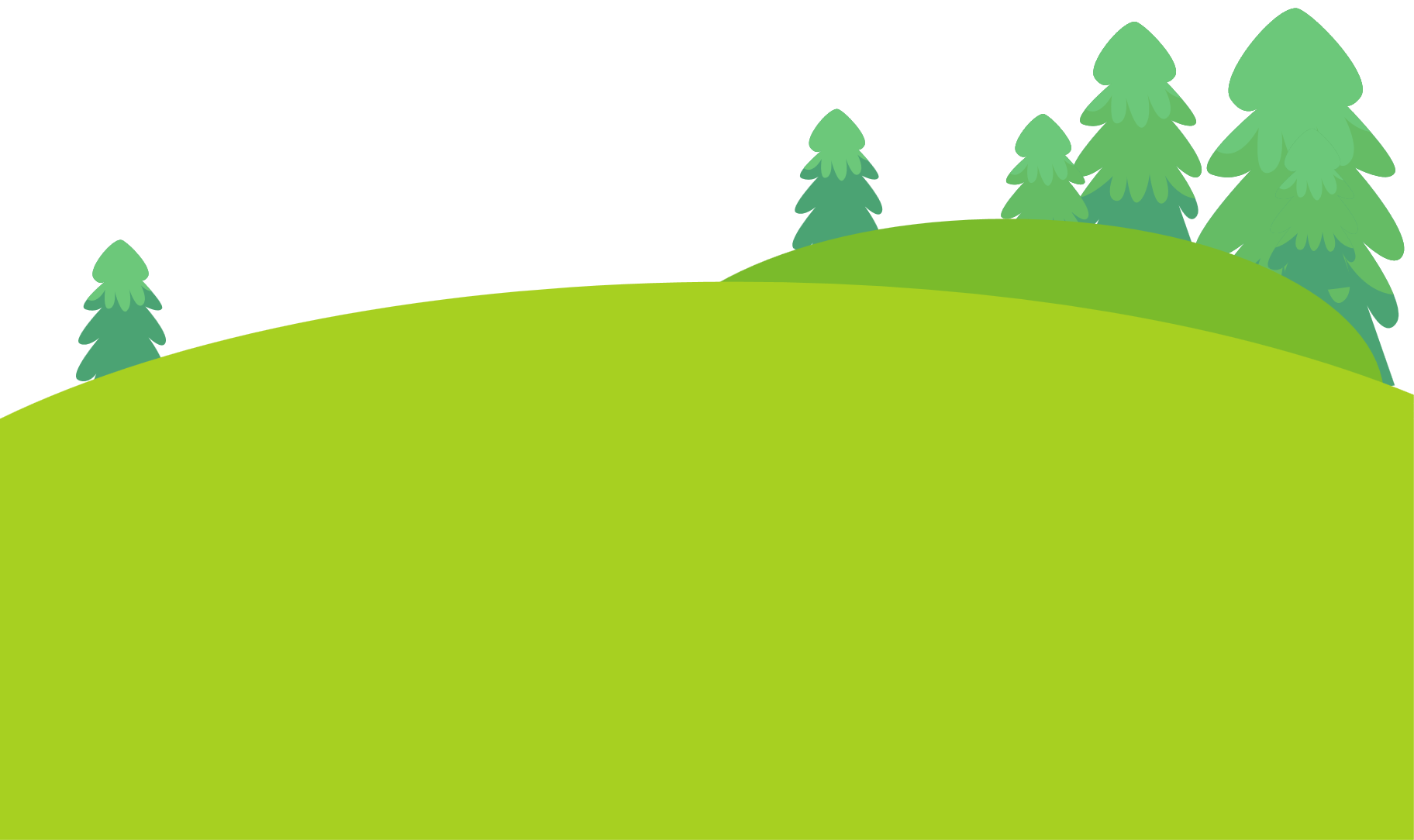 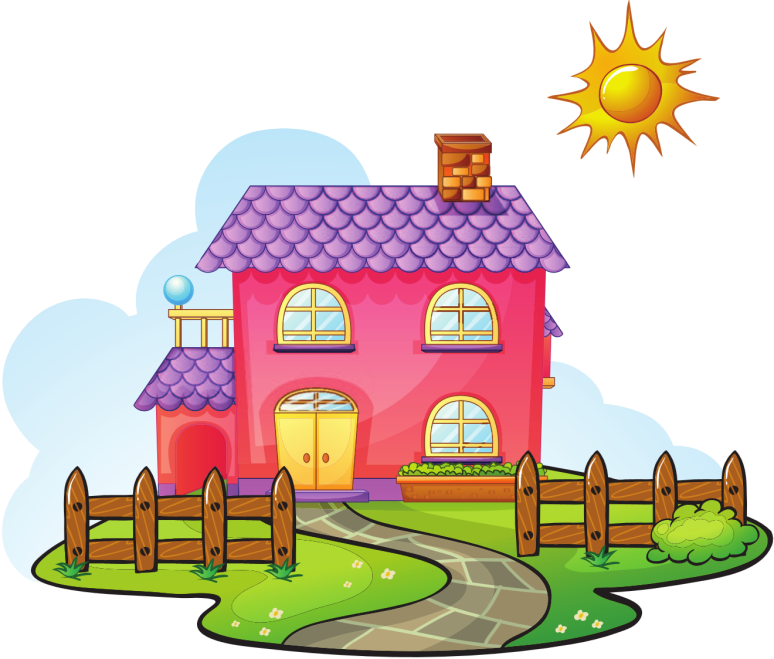 Câu 3: Công thức nào sau đây là công thức tính áp suất?
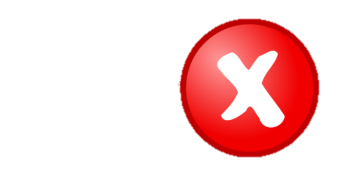 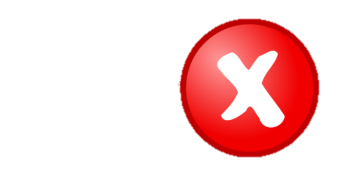 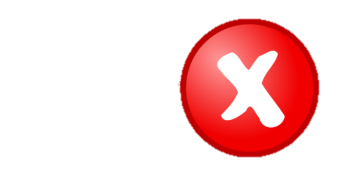 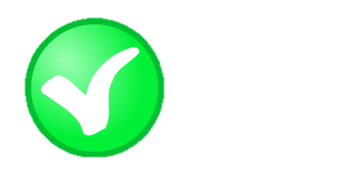 A. p = F.S
B. p = F/S
C. p = P/S
D. p = d.V
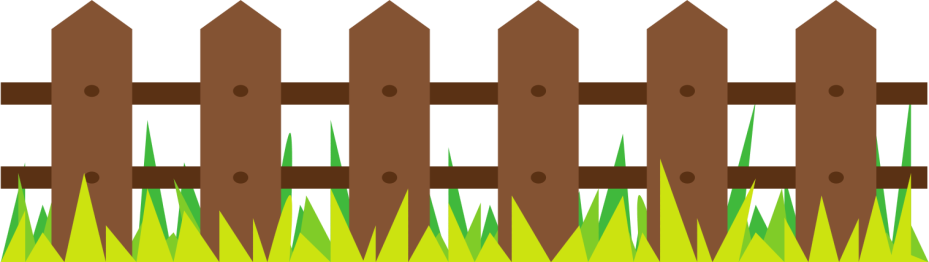 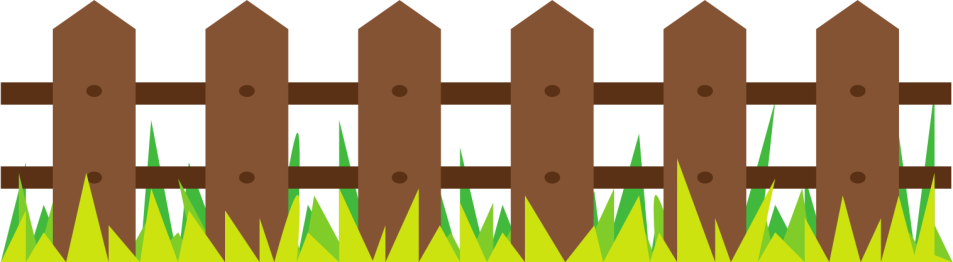 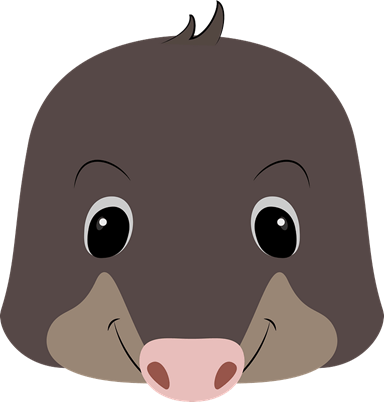 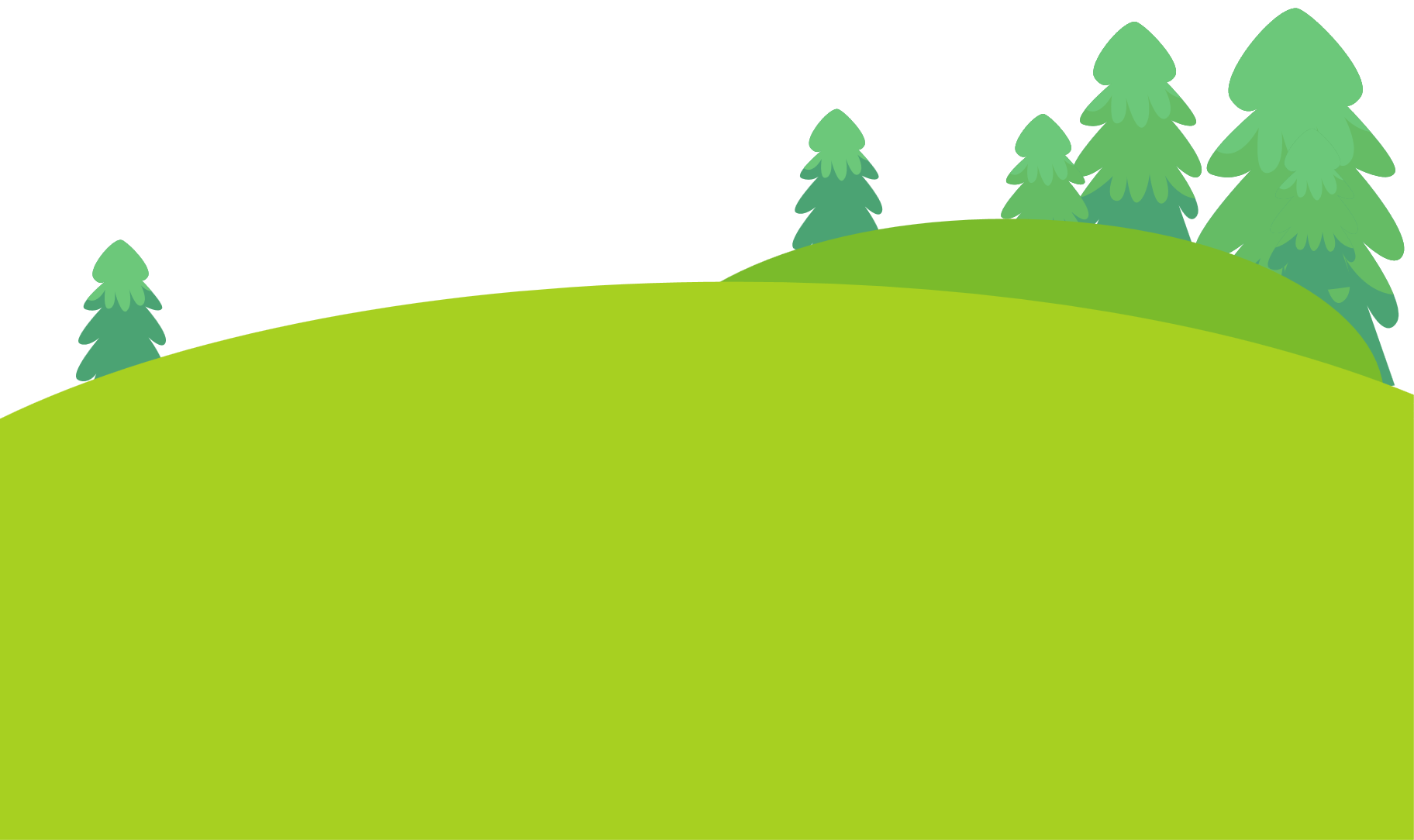 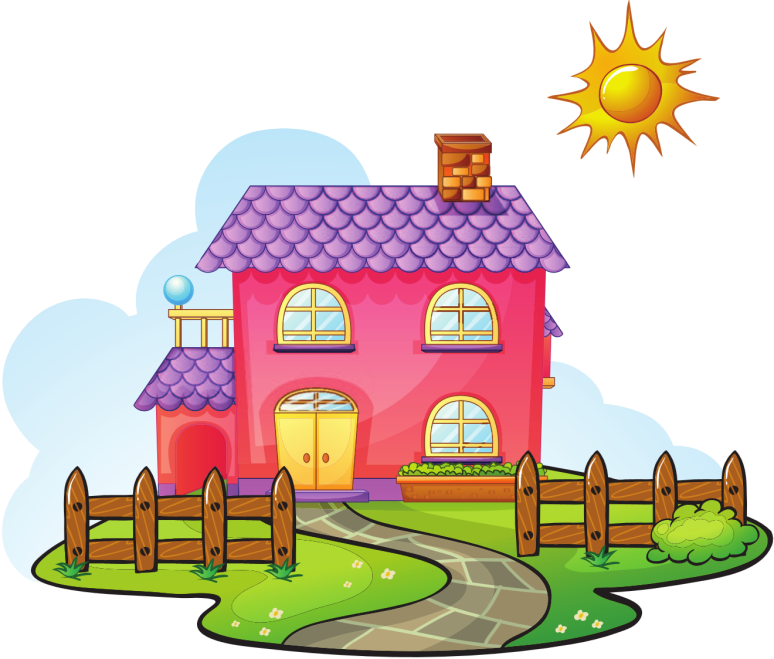 Câu 4: Áp lực là:
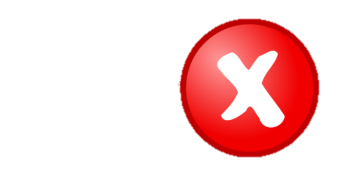 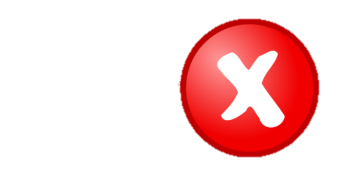 A. Lực ép có phương trùng với mặt bị ép.
C. Lực ép có phương tạo với mặt bị ép một góc bất kì.
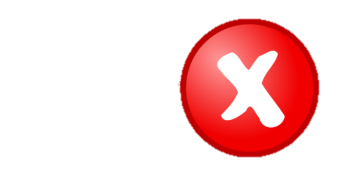 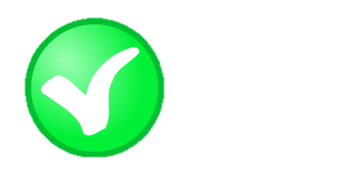 B. Lực ép có phương song song với mặt bị ép.
D. Lực ép có phương vuông góc với mặt bị ép.
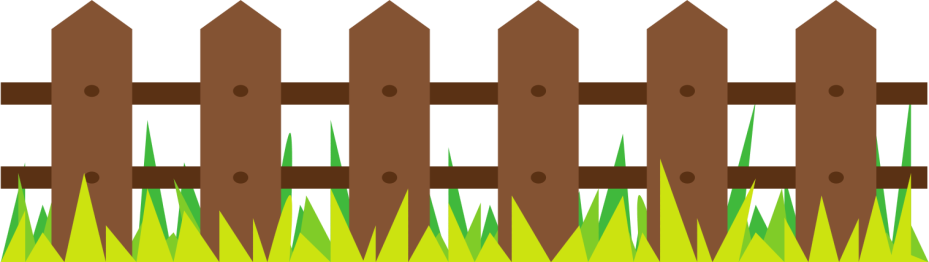 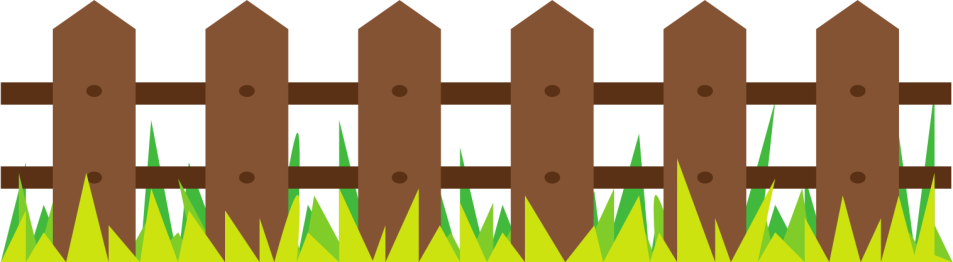 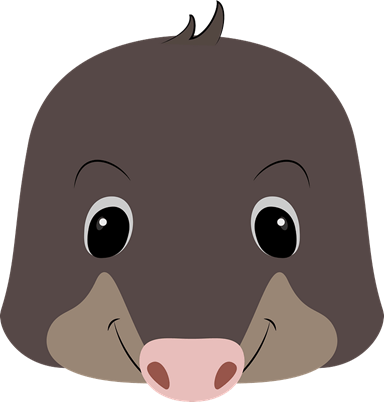 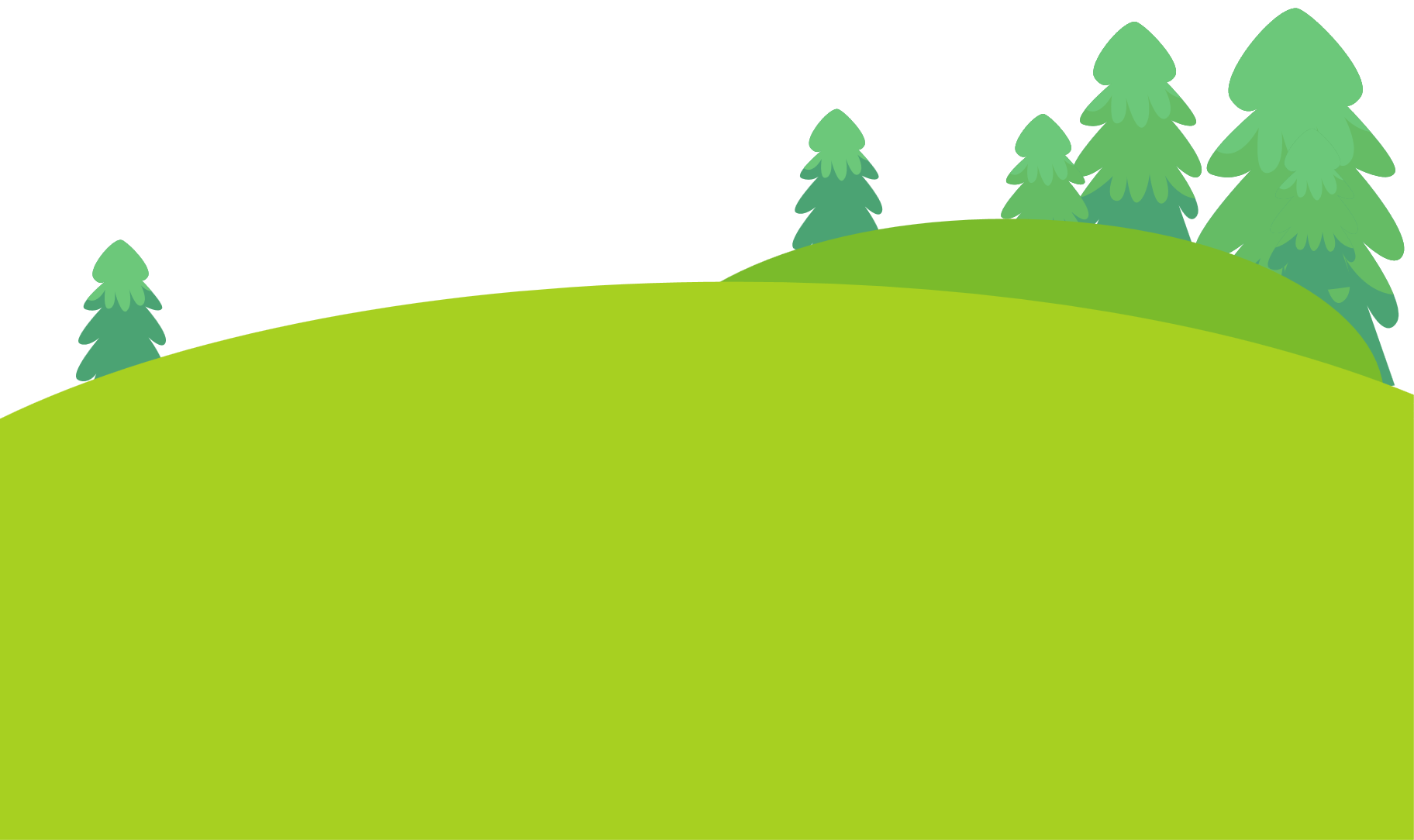 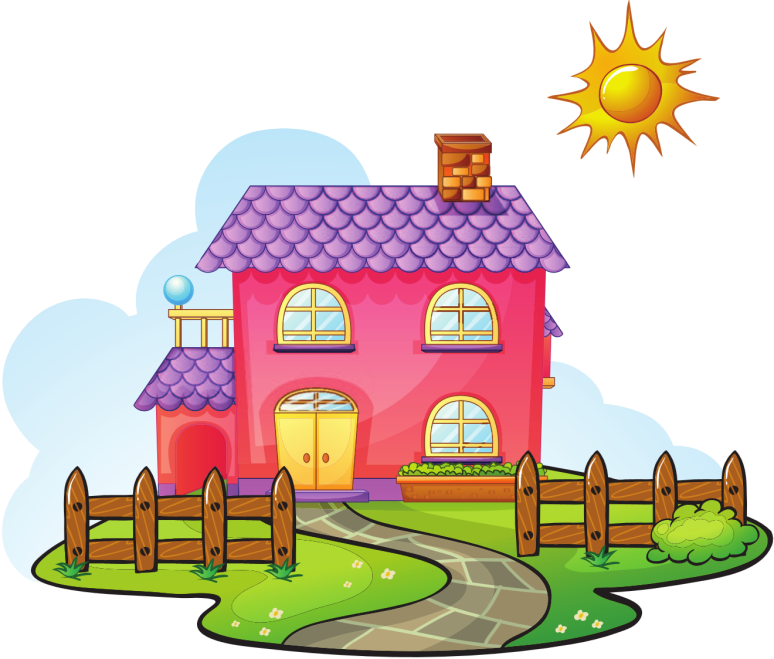 Câu 5: Khi đóng đinh vào tường ta thường đóng mũi đinh vào tường mà không đóng mũ (tai) đinh vào? Tại sao vậy?
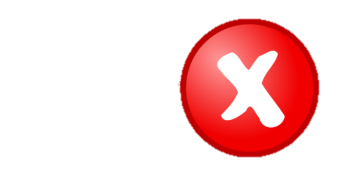 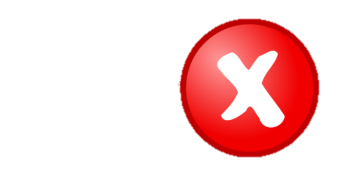 A. Đóng mũi đinh vào tường để tăng áp lực tác dụng nên đinh dễ vào hơn.
C. Mũ đinh có diện tích lớn nên áp lực nhỏ vì vậy đinh khó vào hơn.
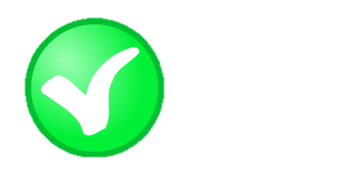 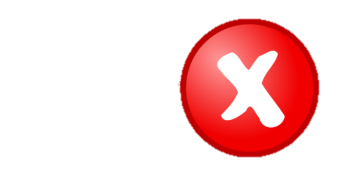 B. Mũi đinh có diện tích nhỏ nên với cùng áp lực thì có thể gây ra áp suất lớn nên đinh dễ vào hơn.
D. Đóng mũi đinh vào tường là do thói quen còn đóng đầu nào cũng được.
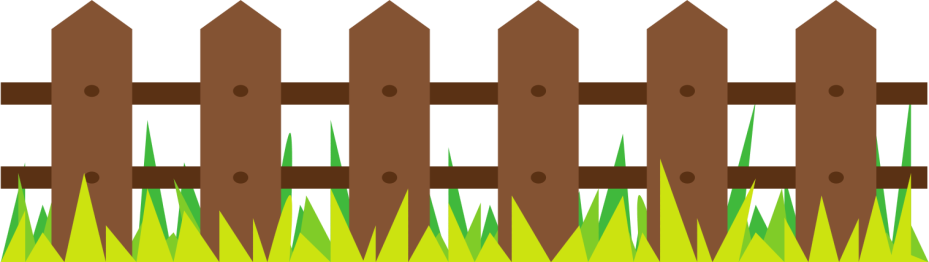 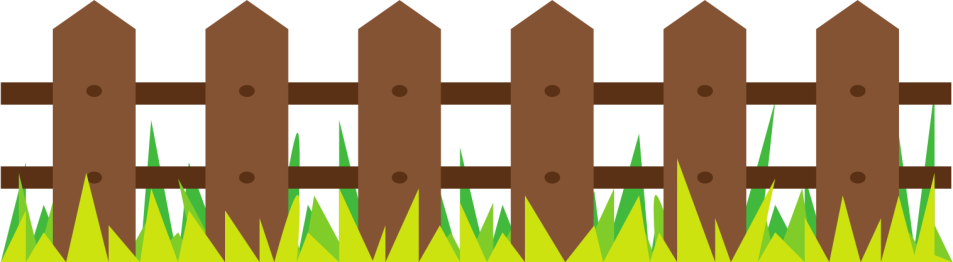 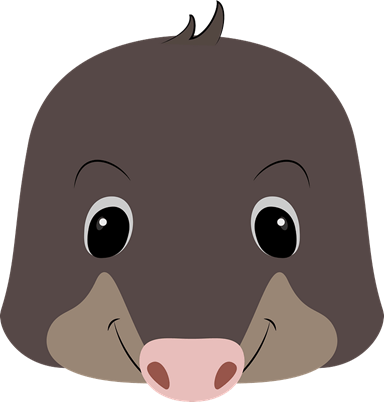 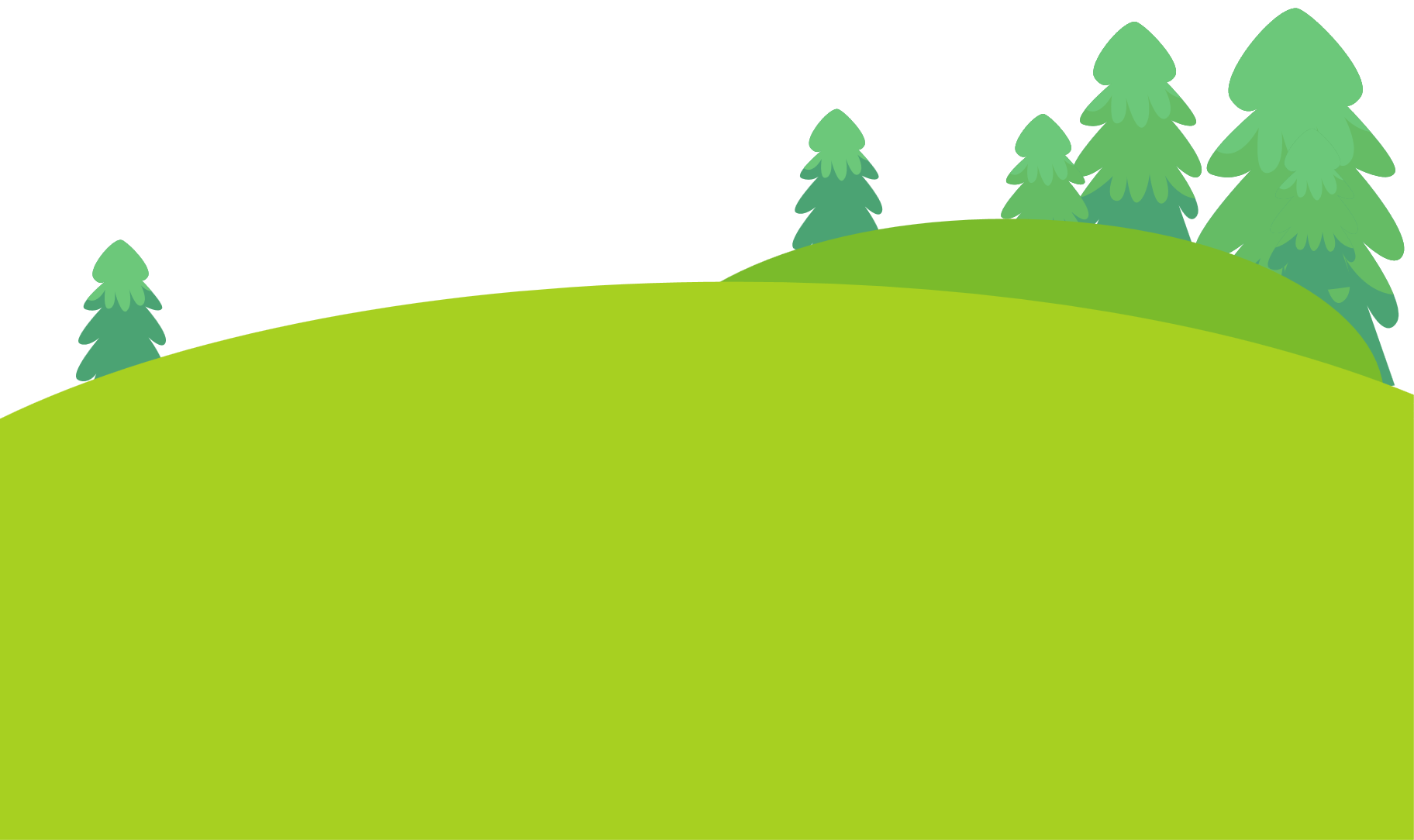 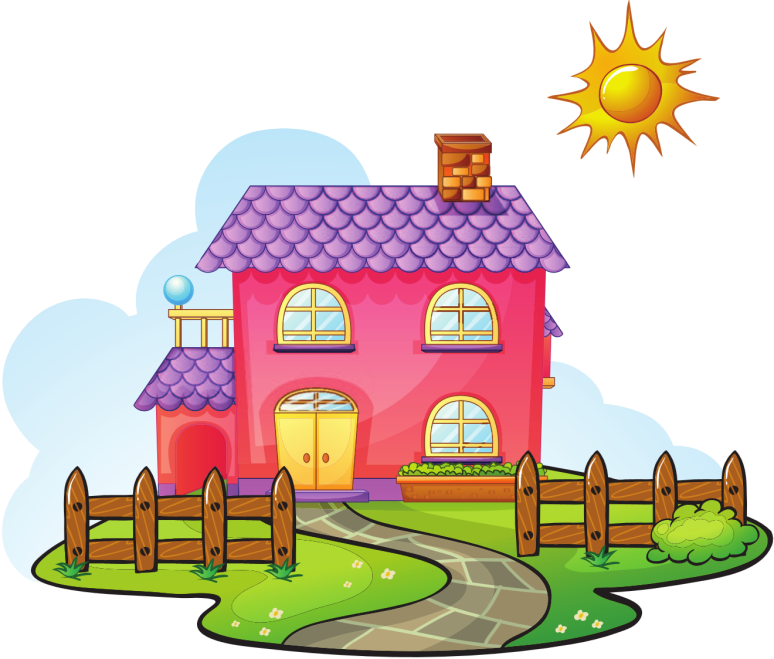 Câu 6: Đặt một bao gạo 60kg lên một ghết 4 chân có khối lượng 4kg. Diện tích tiếp xúc với mặt đất của mỗi chân ghế là 8cm2. Áp suất mà gạo và ghế tác dụng lên mặt đất là:
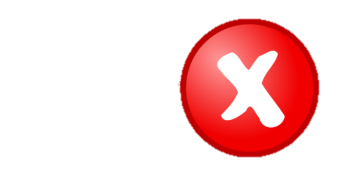 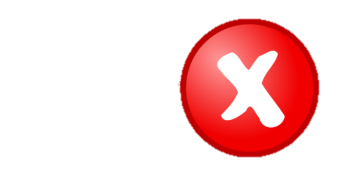 A. 187 500 N/m2
B. 200 000 N/m
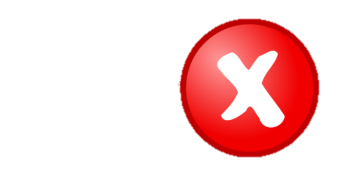 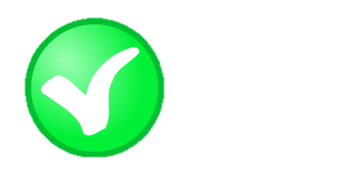 C. 100 000 N/m2
D. 200 000 N/m2
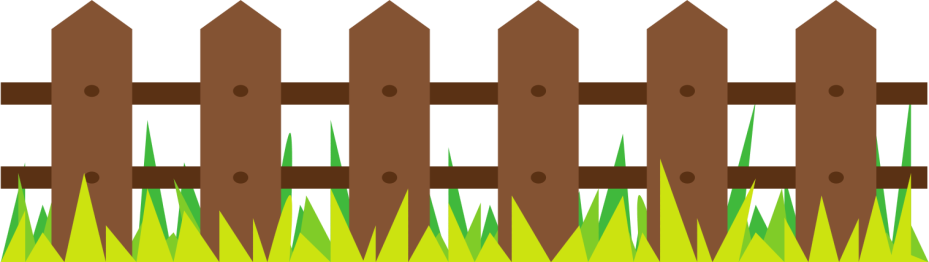 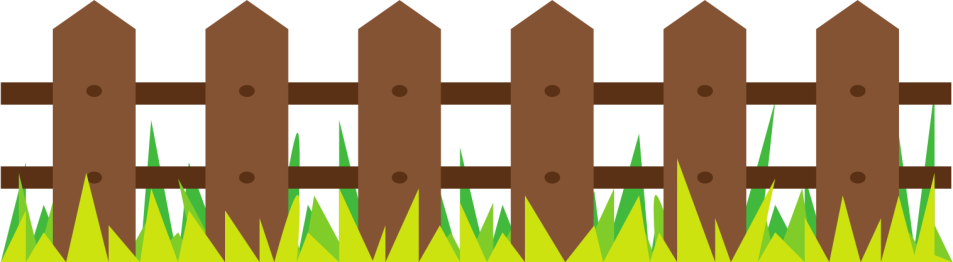 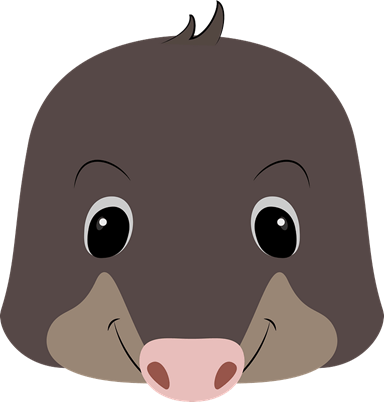 * Luyện tập:
Cách giải và trình bày bài tập tính áp suất tác dụng lên một bề mặt:
Tóm tắt:
m1= 60Kg
m2= 4Kg
Diện tích tiếp xúc với mặt đất của 1 chân ghế: 8cm2
Tính: Áp suất mà gạo và ghế tác dụng lên mặt đất (P)